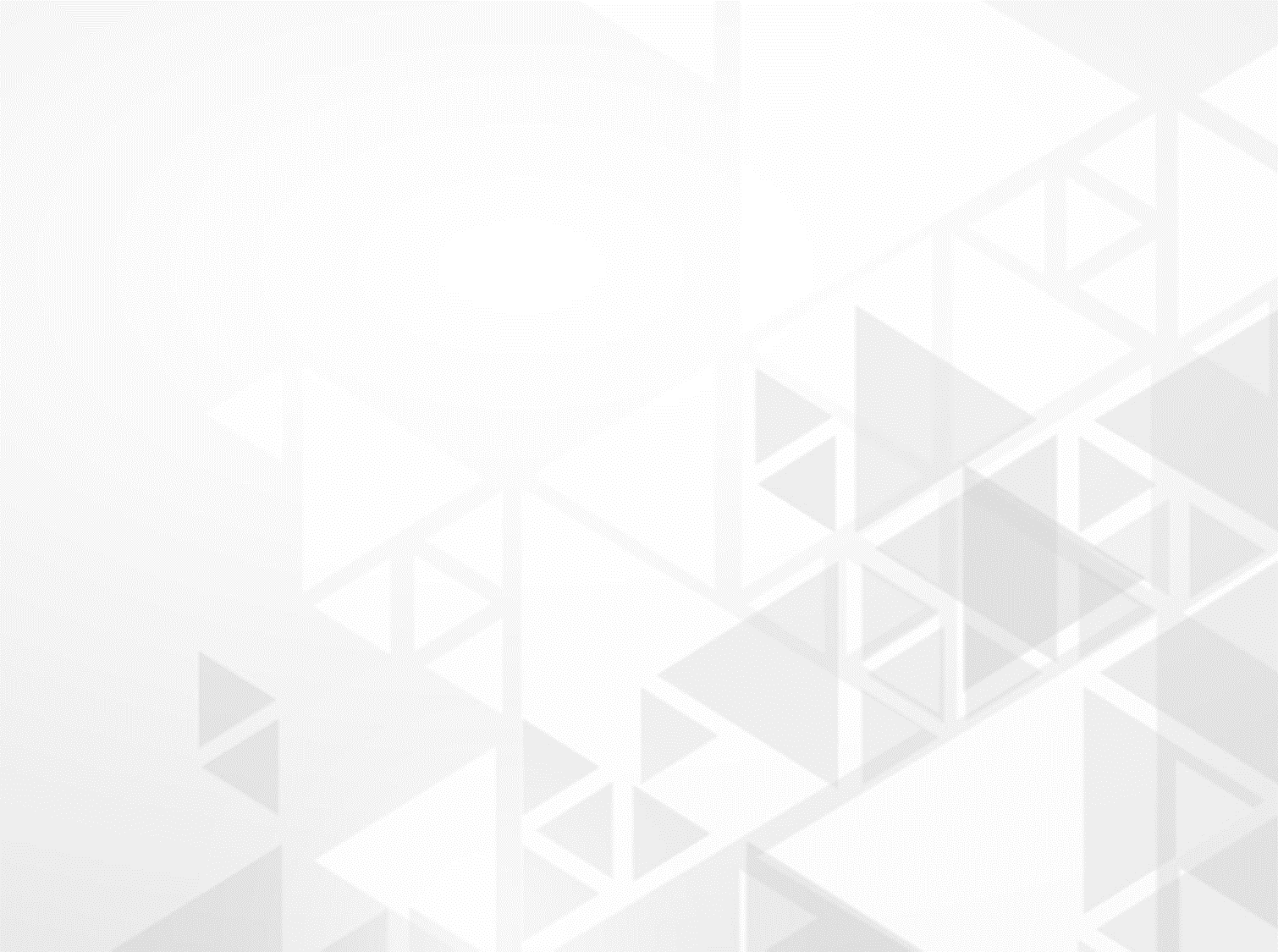 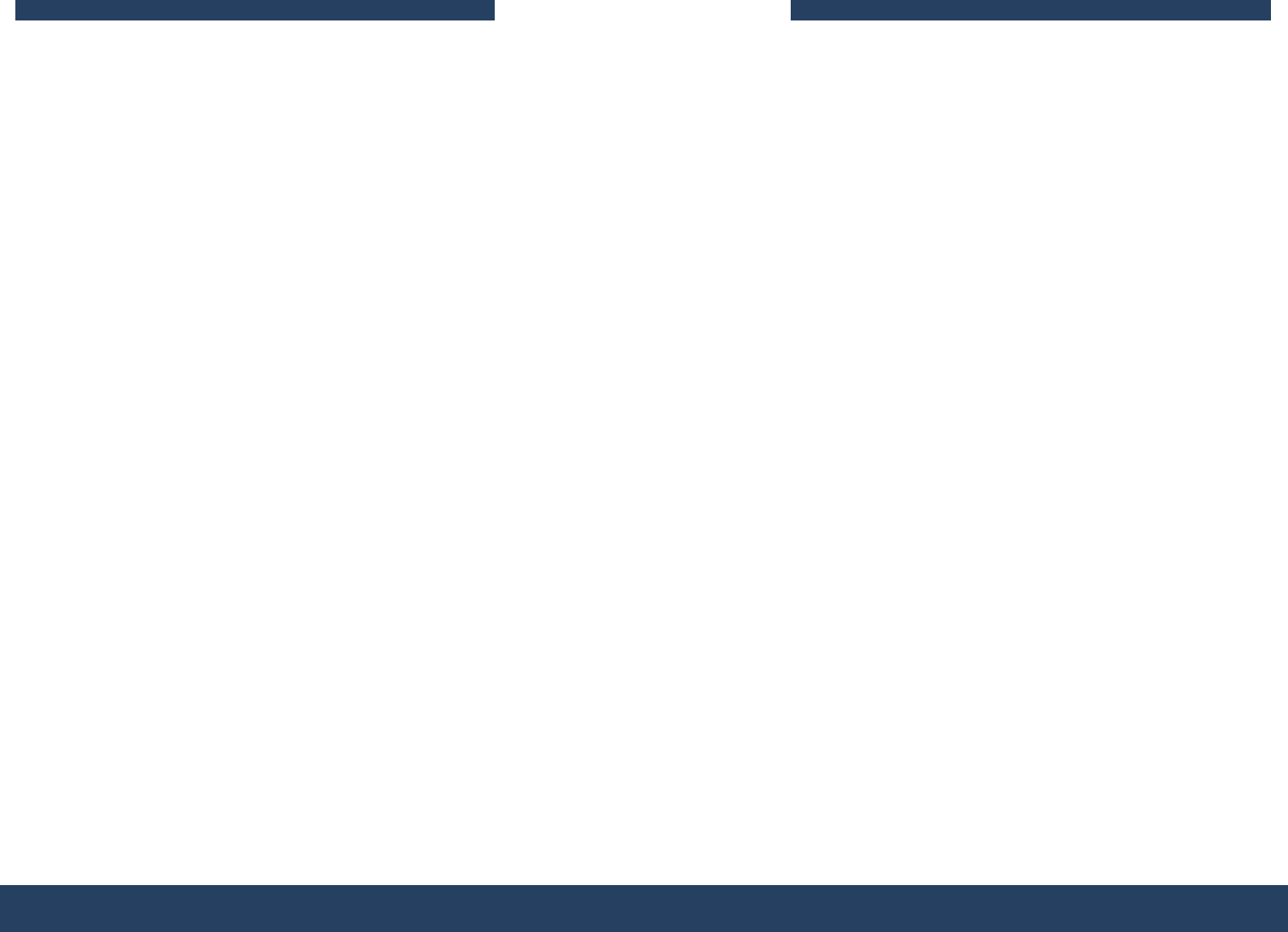 Лекция №7. Законодательные основы  валютного регулирования

1.Правовые основы валютного регулирования.
2. Валютный контроль в РФ. 
3. Ответственность за нарушение валютного законодательства.
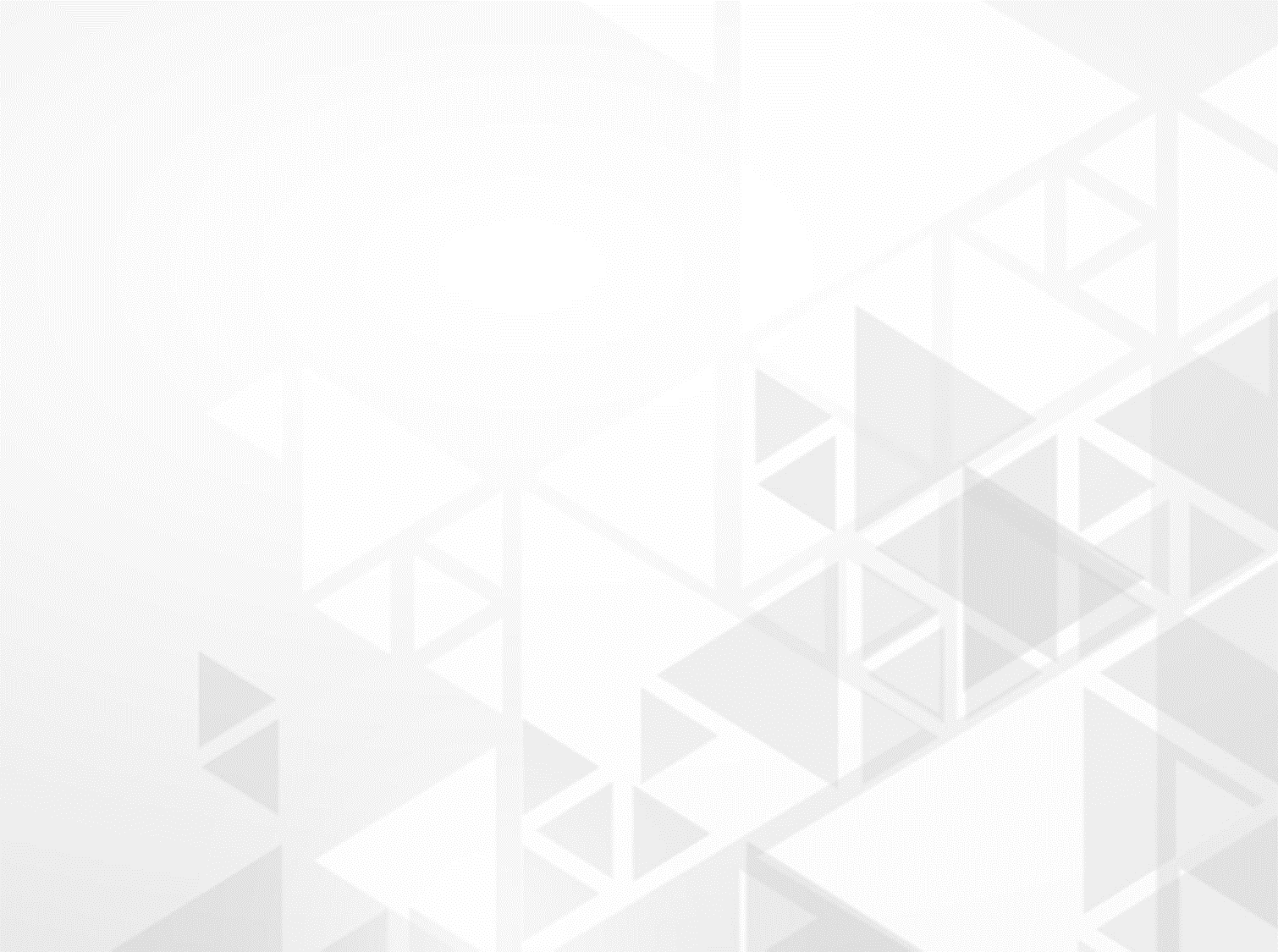 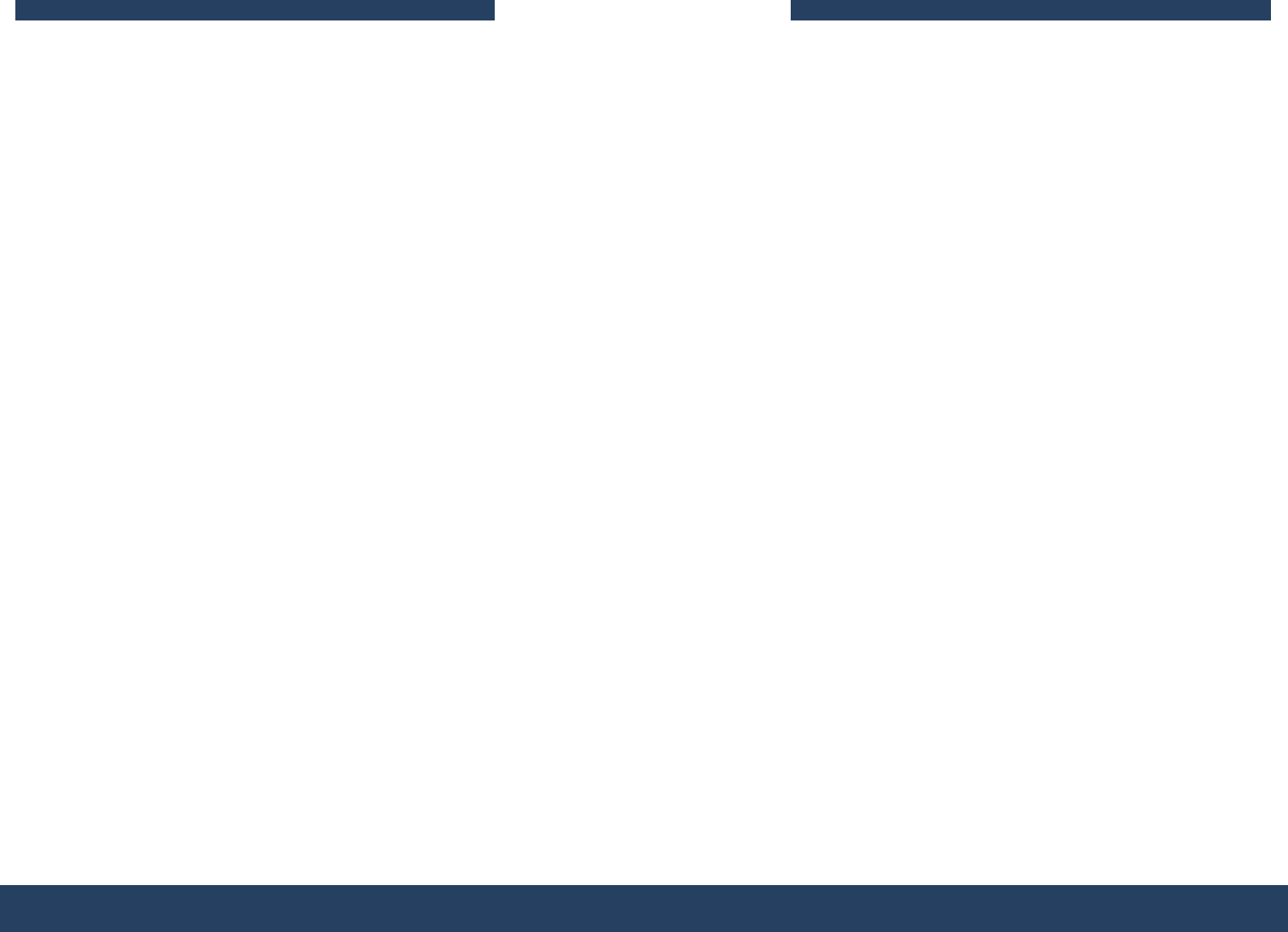 1.Правовые основы валютного регулирования
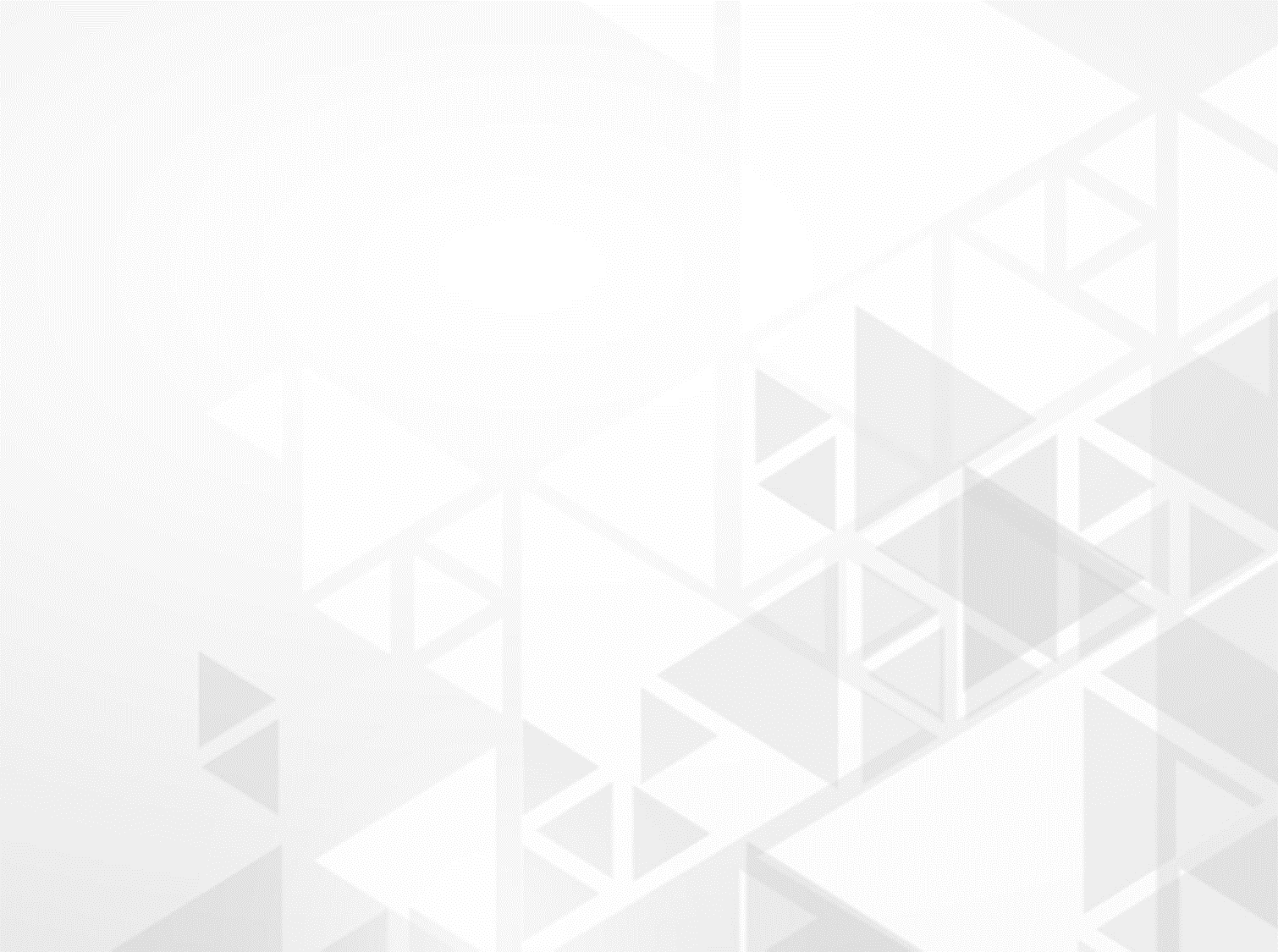 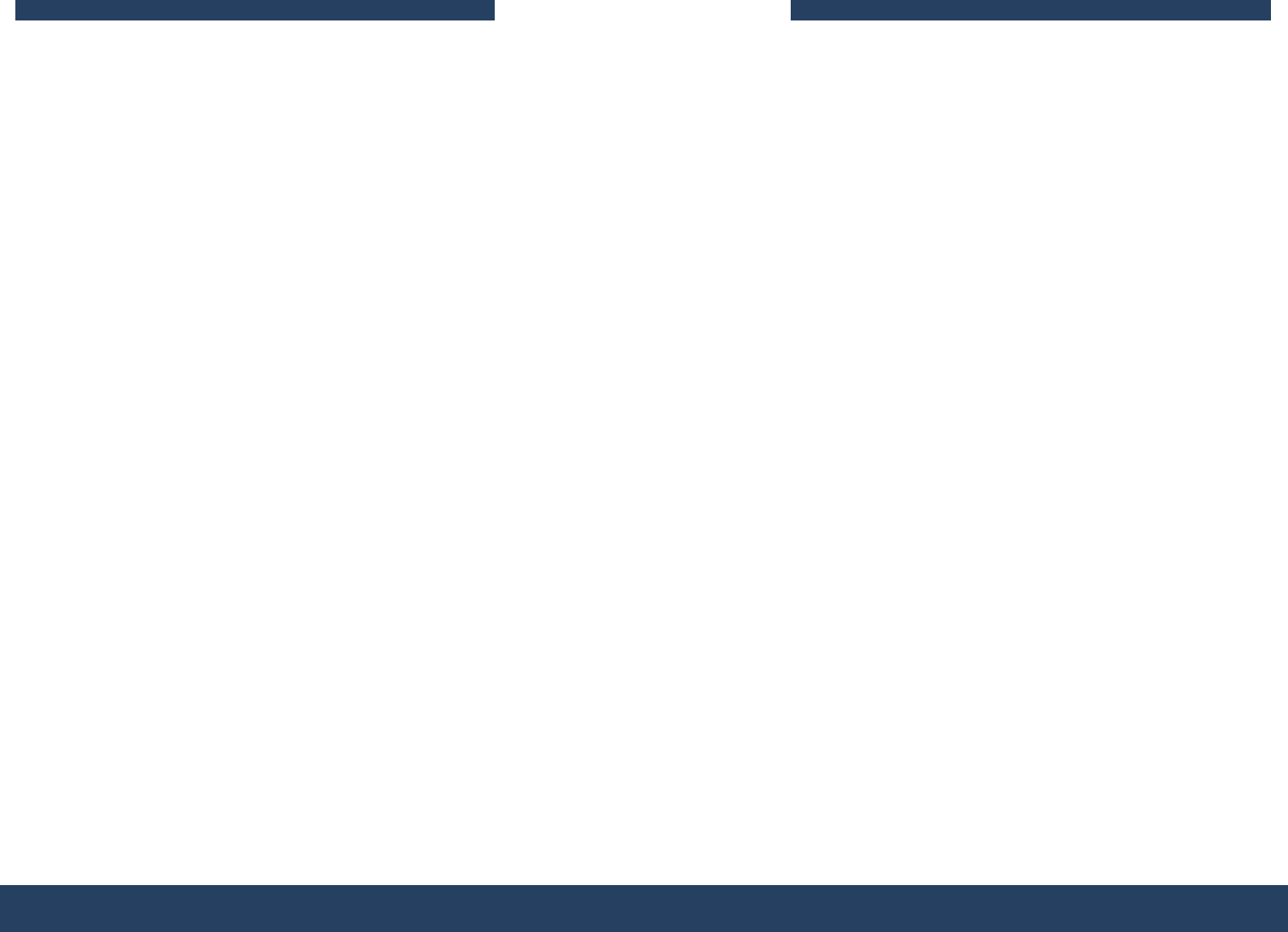 Валютное право входит в систему финансового права и является его подотраслью.

   Валютное право – совокупность правовых норм, регулирующих общественные отношения, закрепляющих и регулирующих отношения, возникающие в процессе организации внешнеэкономической деятельности государства и хозяйствующих субъектов различных форм собственности.
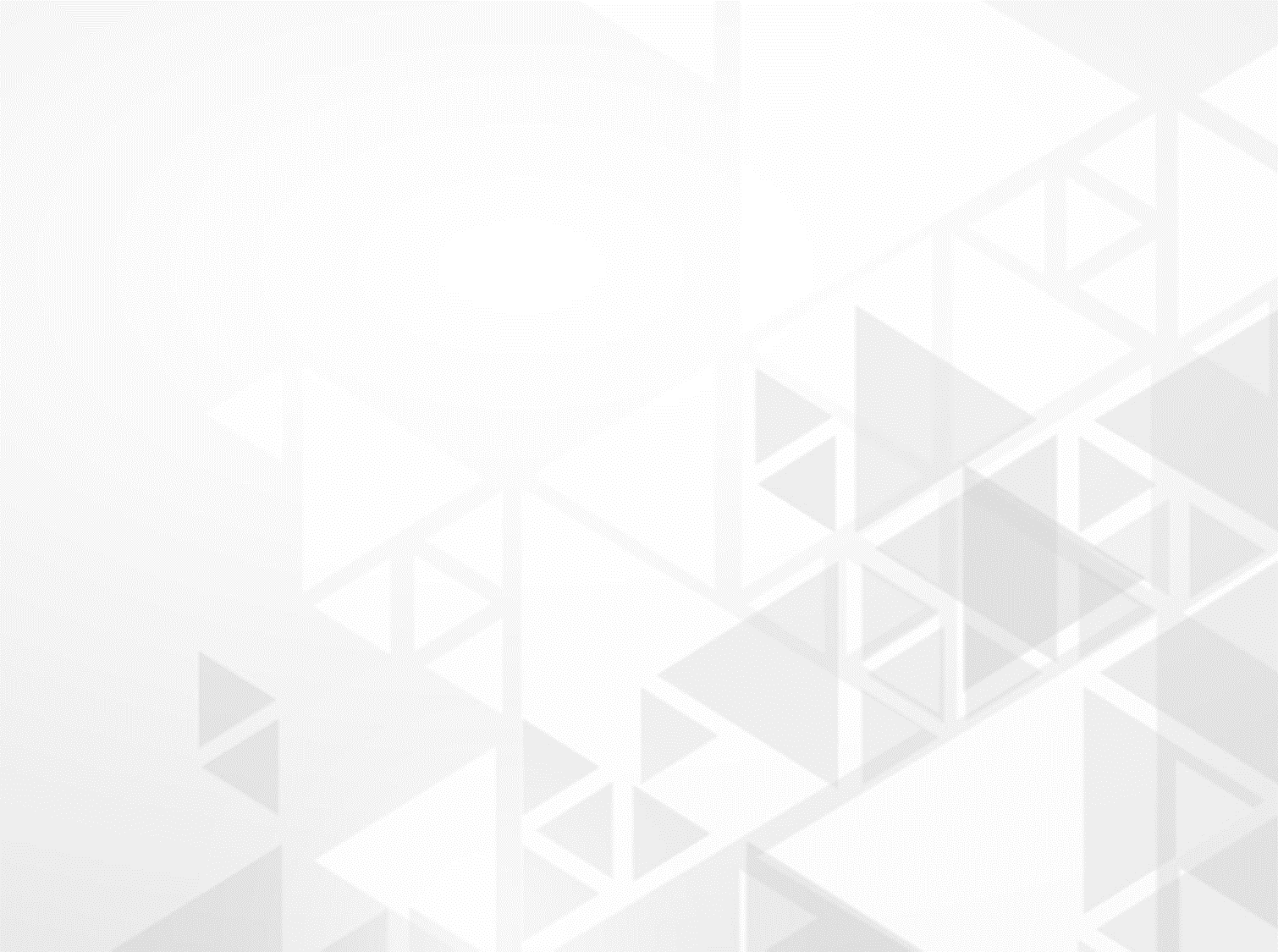 Предмет валютного права – отношения в сфере осуществления государством или уполномоченными им органами валютного регулирования на территории Российской Федерации.
 Отношения в сфере осуществления валютного контроля – это деятельность органов валютного контроля и его агентов, которая признается и гарантируется Конституцией Российской Федерации и направлена в первую очередь на защиту государственных интересов.
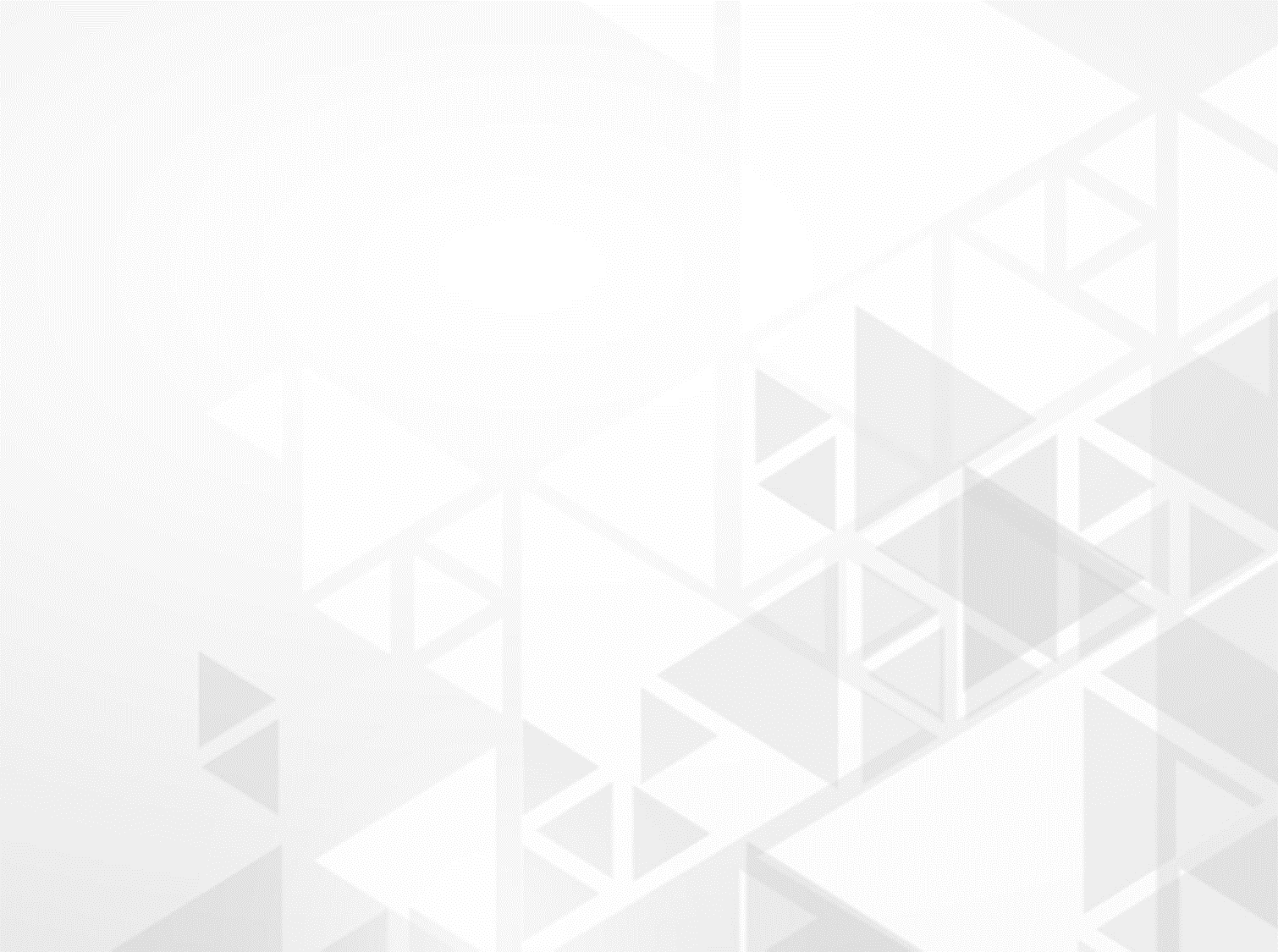 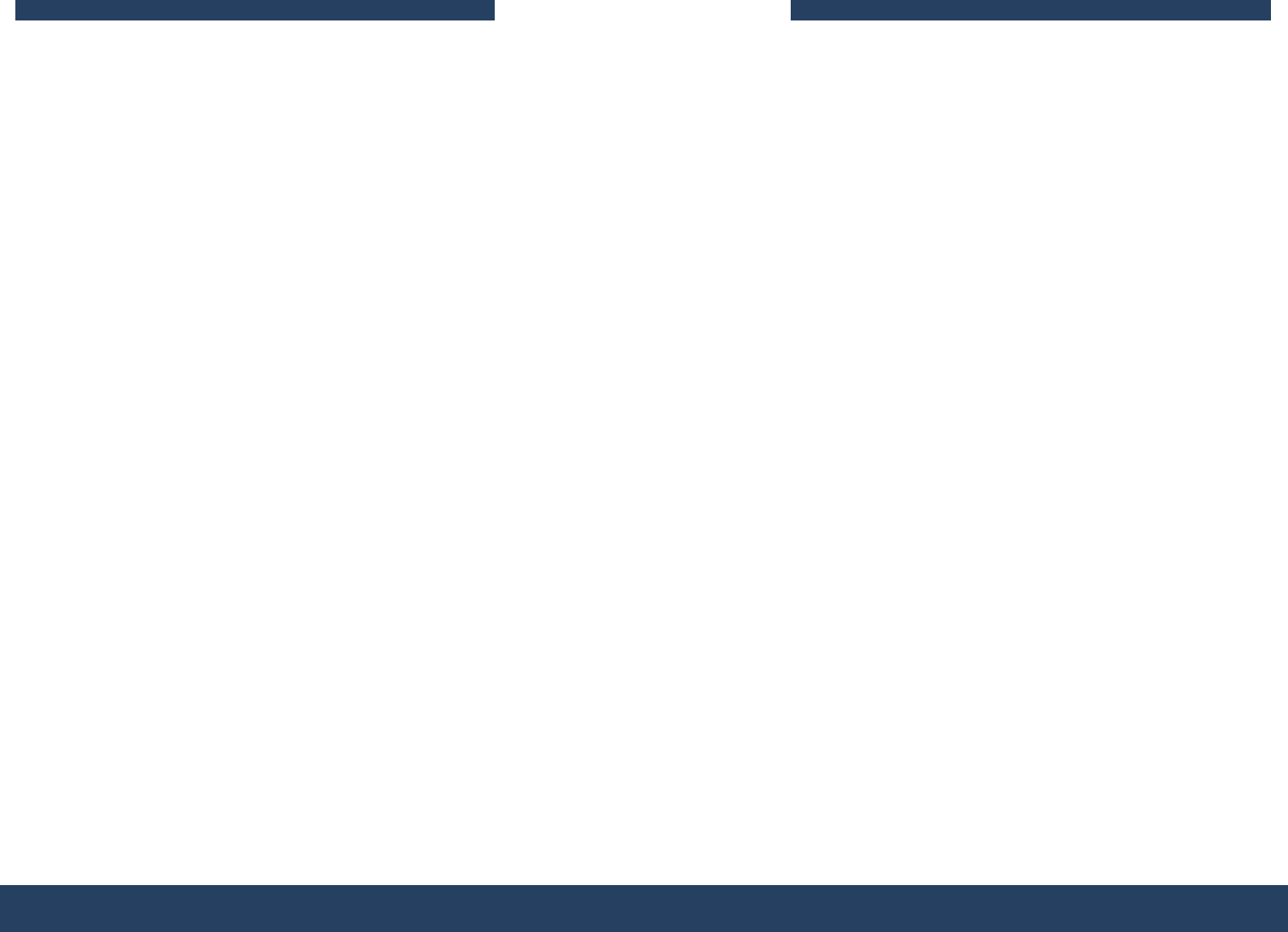 Метод валютного права – совокупность правовых средств регулирования отношений, составляющих предмет данной подотрасли финансового права. Метод валютного права является властно-стоимостным методом и имеет императивный характер. Он включает предписания, дозволения, запреты, а также гарантии и обусловлен комплексным характером отношений, составляющих предмет финансового права.
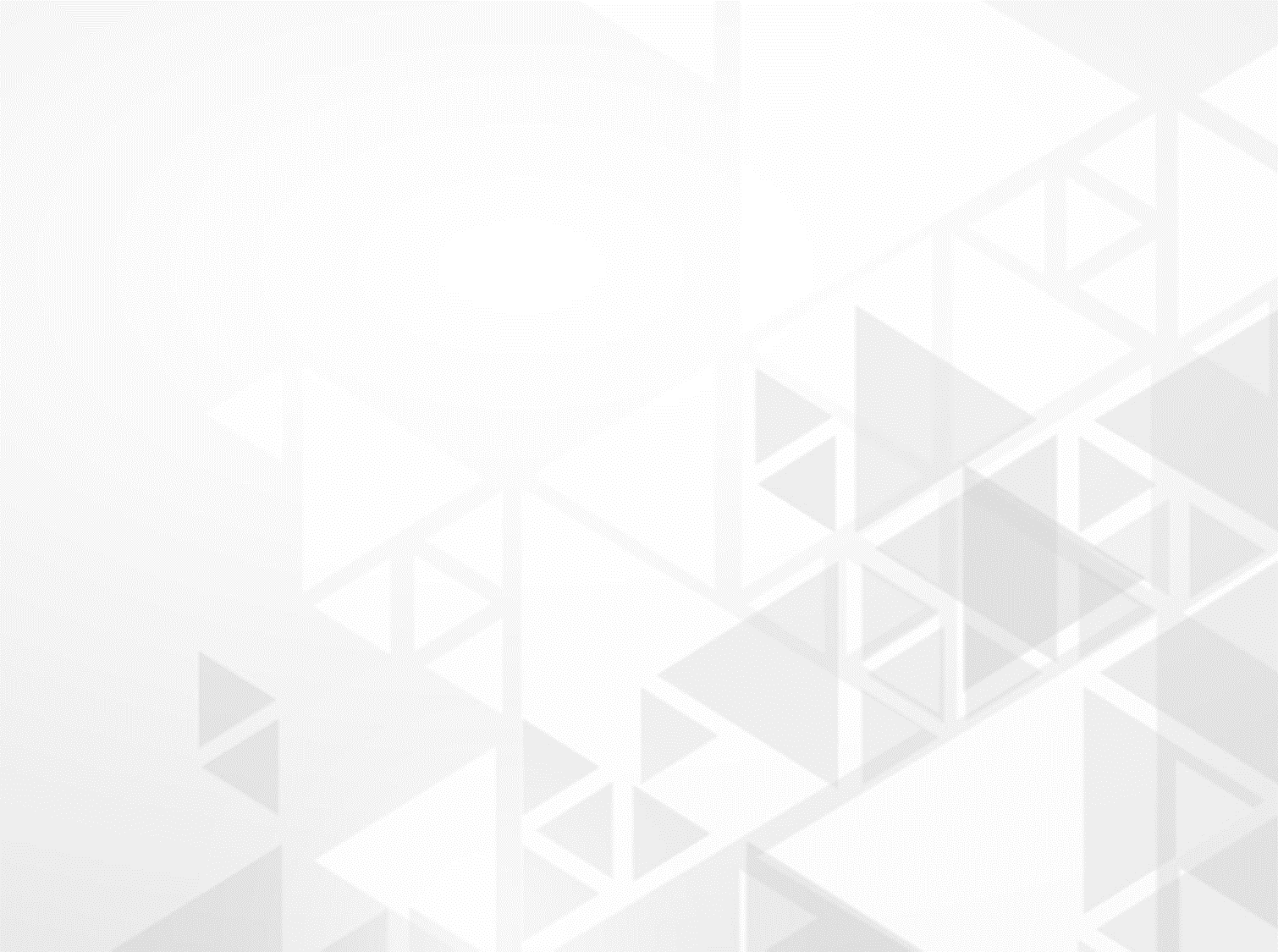 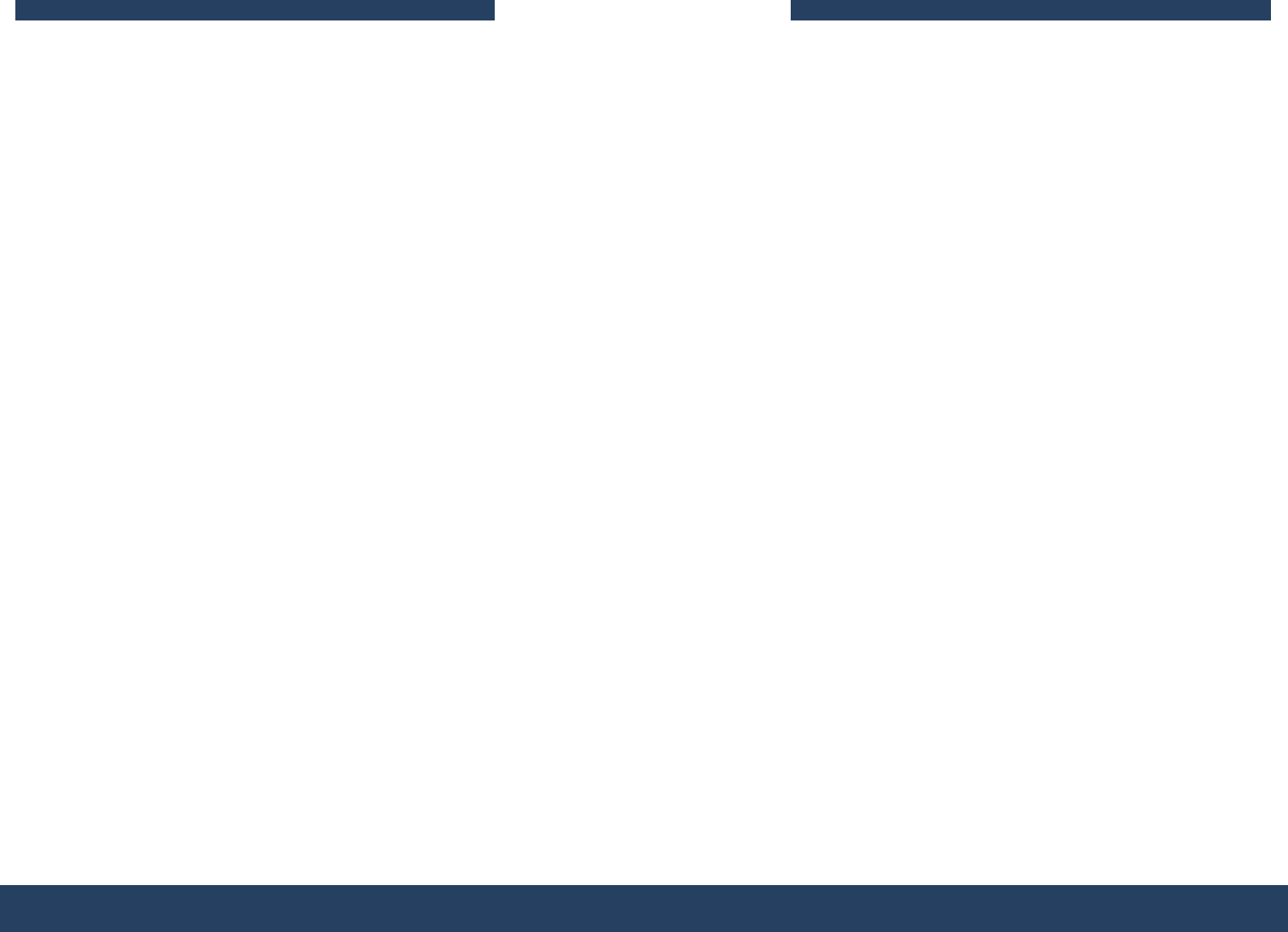 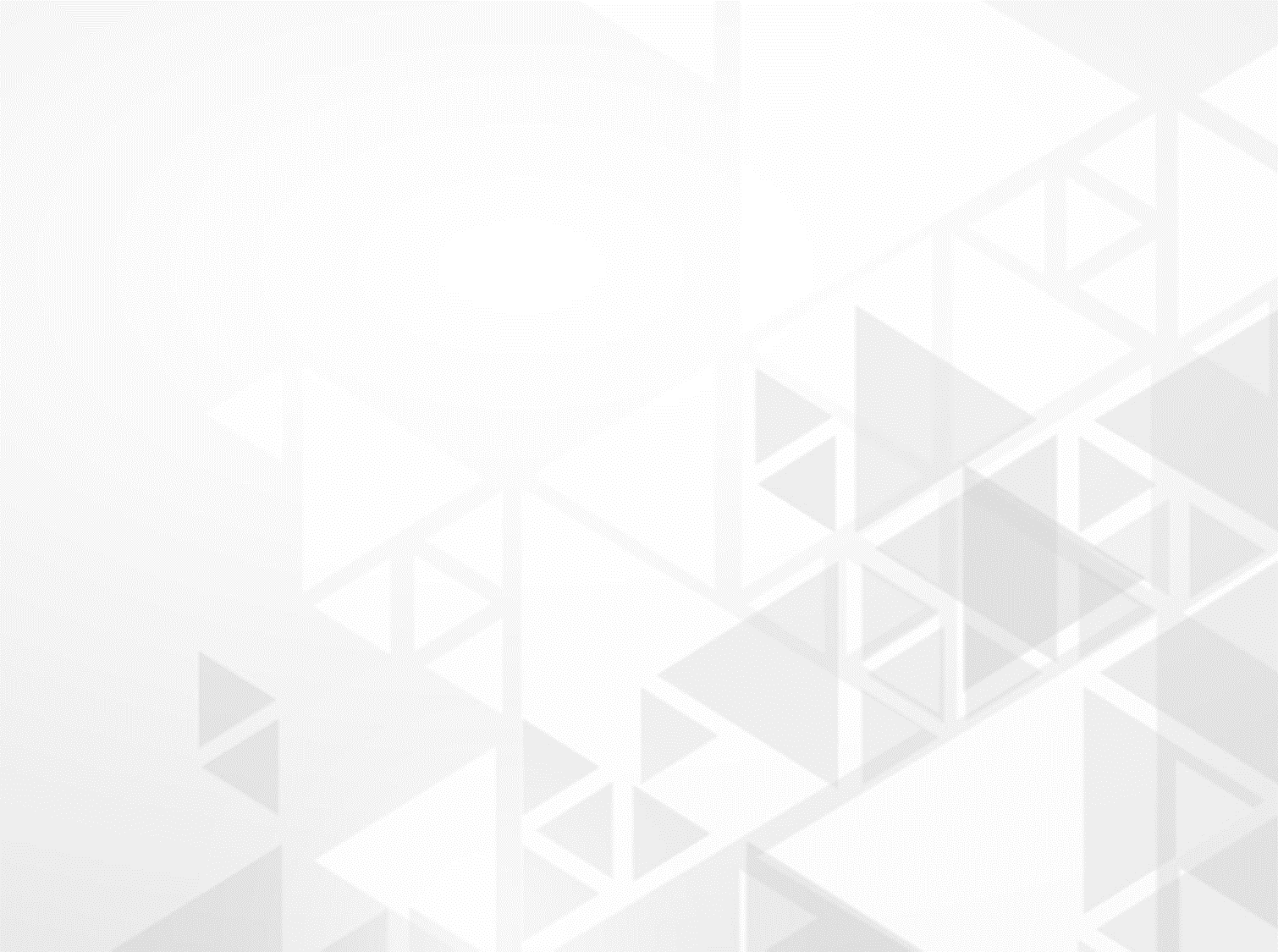 Первый блок содержит специальные законодательные и правовые документы, посвященные валютному регулированию и валютному контролю.
Второй блок валютного законодательства включают законодательные и нормативные документы, регулирующие внешнеэкономическую деятельность, а также деятельность институтов, осуществляющих операции с валютными ценностями, и институтов, выполняющих функции валютного регулирования и валютного контроля.
Третий блок валютного законодательства содержит законы всеобщего действия, такие как Конституция РФ, Гражданский кодекс РФ.
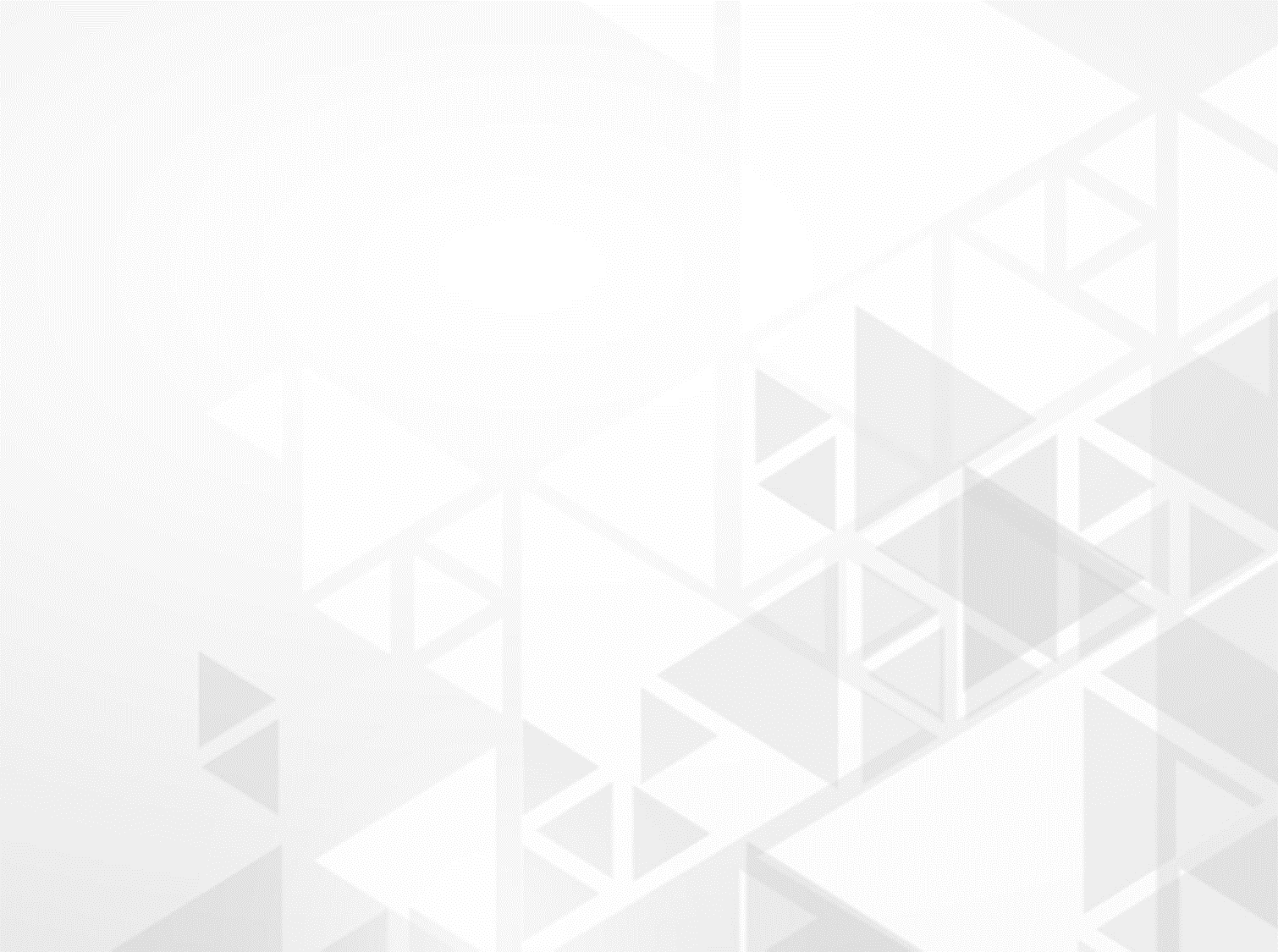 Базовым документом данного блока и валют­ного законодательства в целом является Федеральный закон от 10 декабря 2003 г. № 173-ФЗ «О валютном регулировании и ва­лютном контроле».

Целью Закона является обеспечение реализации единой госу­дарственной валютной политики, а также устойчивости валюты Российской Федерации и стабильности внутреннего валютного рынка России как факторов прогрессивного развития националь­ной экономики и международного экономического сотрудни­чества.
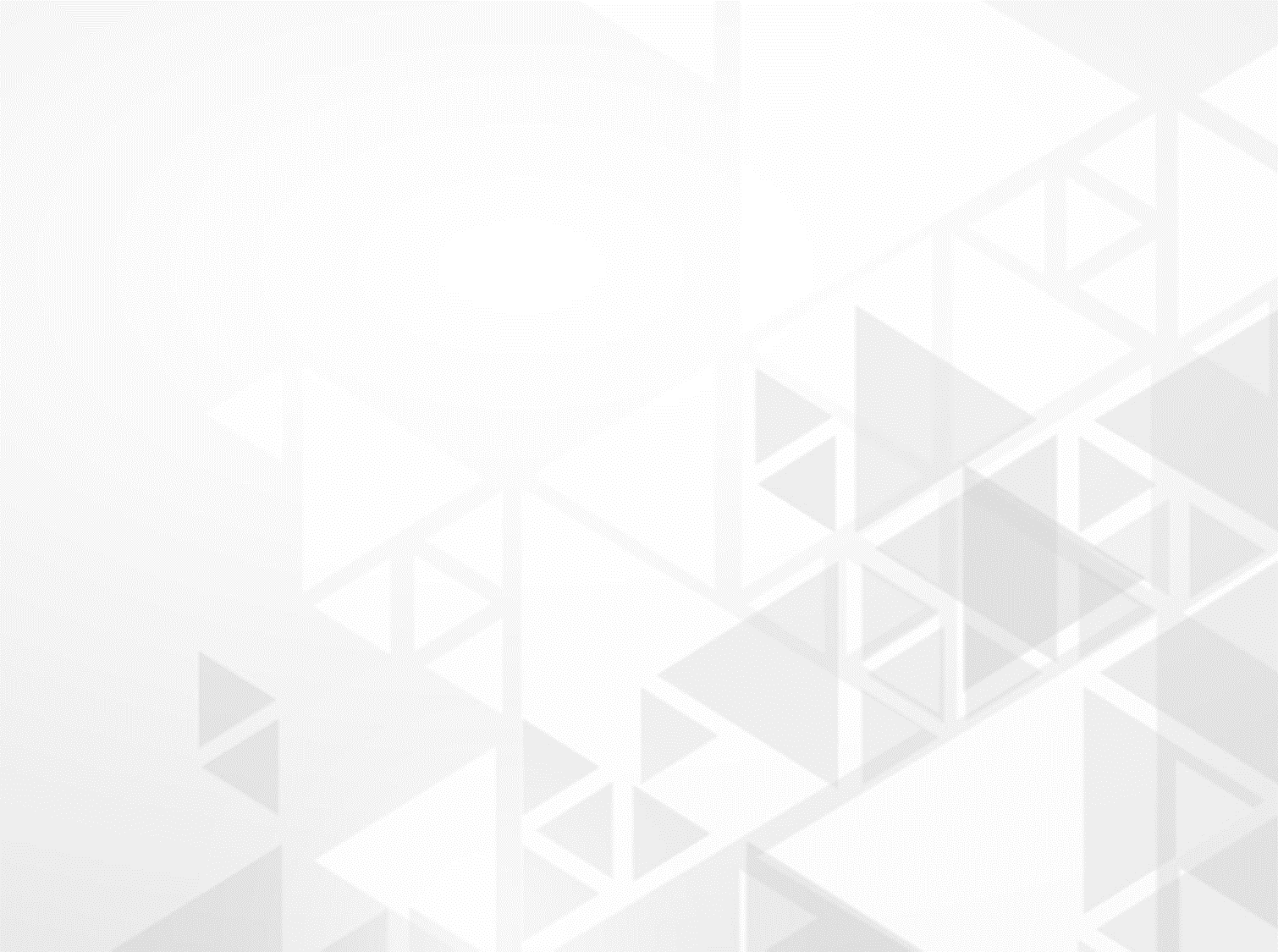 Закон устанавливает правовые основы и принципы валютного регулирования и валютного контроля в Российской Федерации, полномочия органов валютного регулирования, а также определяет права и обязанности резидентов в отношении владения, пользования и распоряжения валютой Российской Федерации и внутренними ценными бумагами за пределами территории Российской Федерации, а также валютными ценностями, права и обязанности нерезидентов в отношении владения, пользования и распоряжения валютными ценностями на территории Российской Федерации, а также валютой Российской Федерации и внутренними ценными бумагами, права и обязанности органов валютного контроля и агентов валютного контроля  (ст. 2).
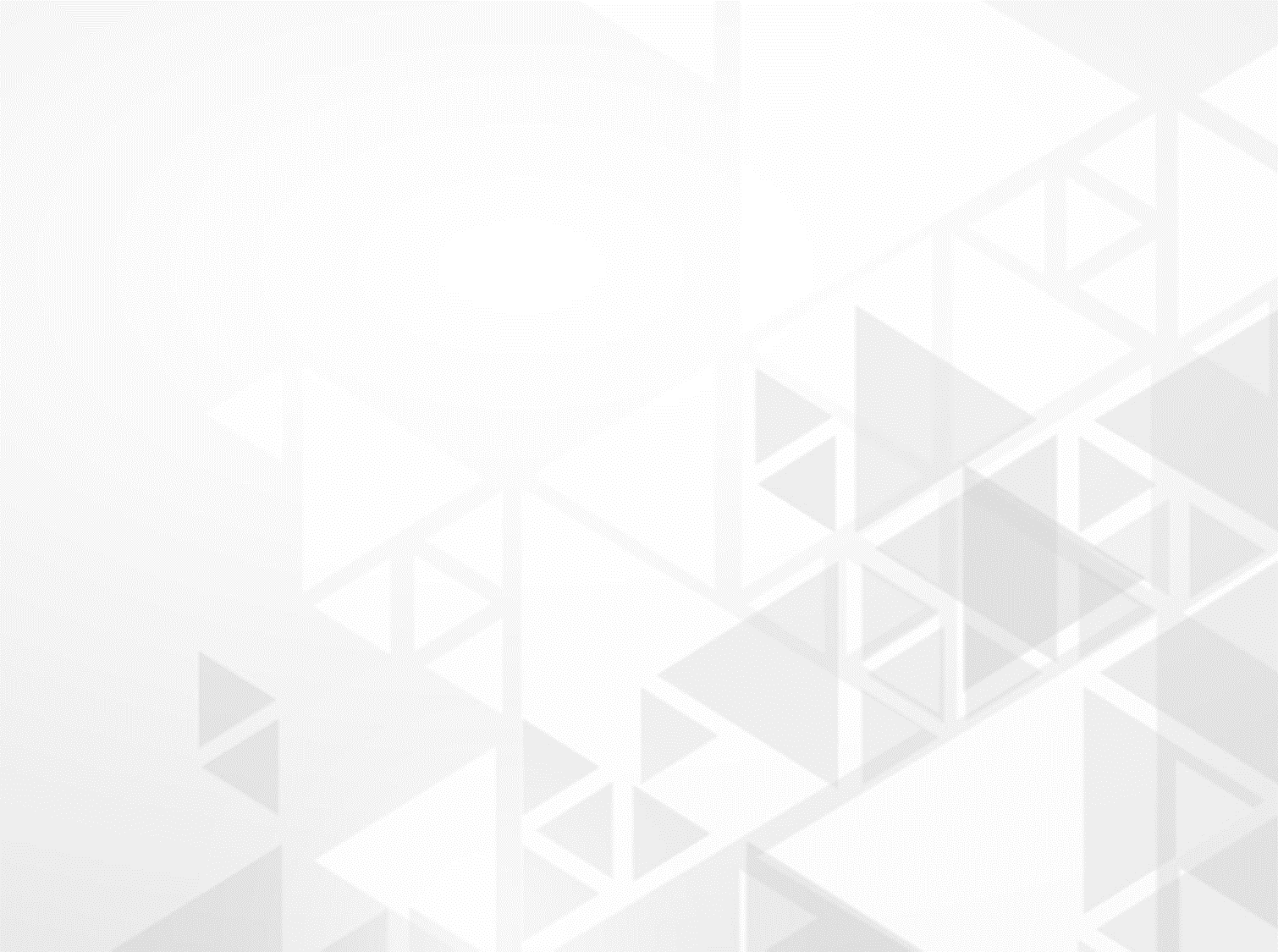 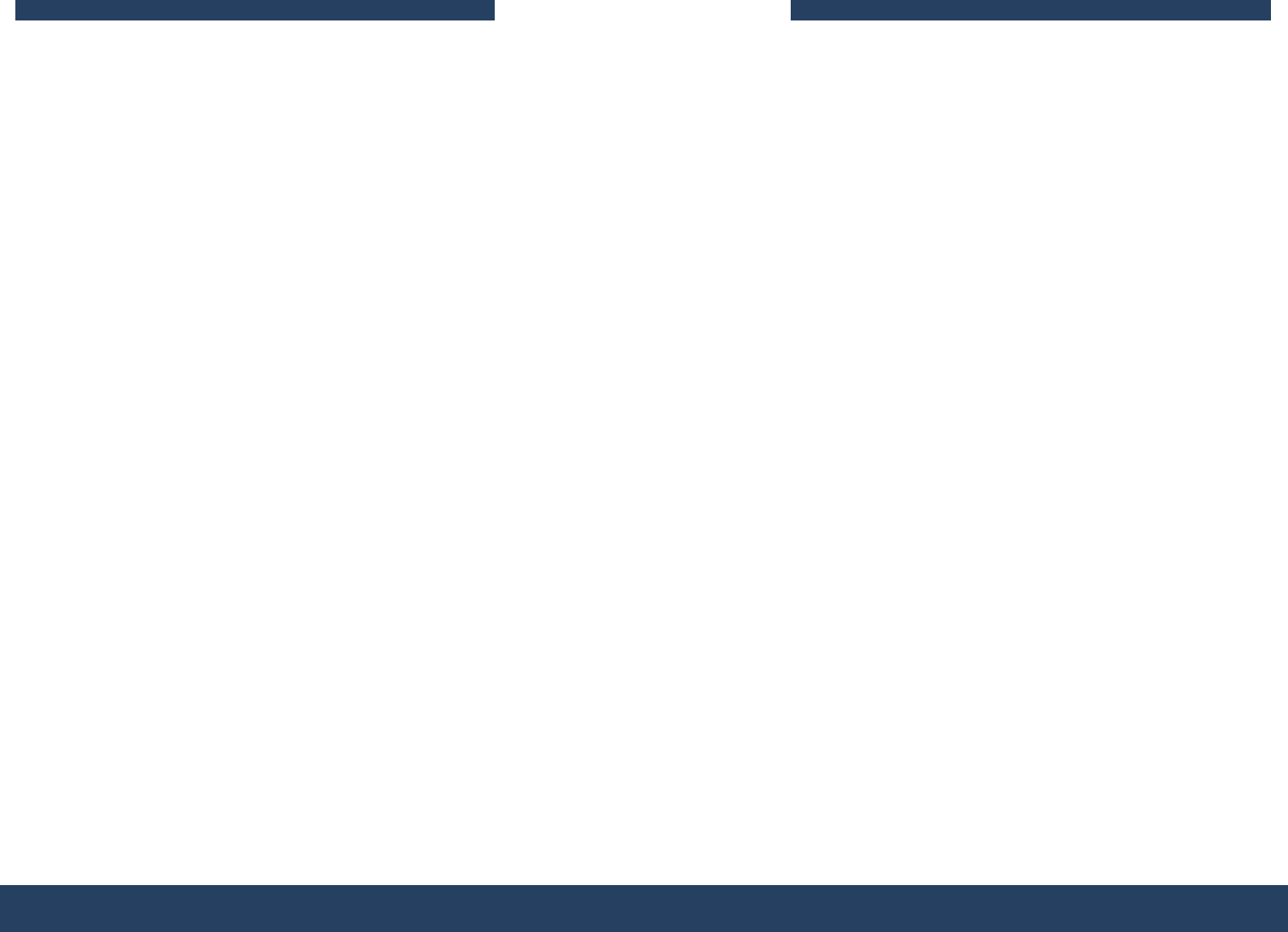 Согласно данному закону основными принципами валютного регули­рования и валютного контроля в Российской Федерации явля­ются (ст. 3):
1) приоритет экономических мер в реализации государственной политики в области валютного регулирования;
2) исключение неоправданного вмешательства государства и его органов в валютные операции резидентов, и нерезидентов;
3) единство внешней и внутренней валютной политики Рос­сийской Федерации;
4) единство системы валютного регулирования и валютного контроля;
5) обеспечение государством защиты прав и экономических интересов резидентов и нерезидентов при осуществлении ва­лютных операций.
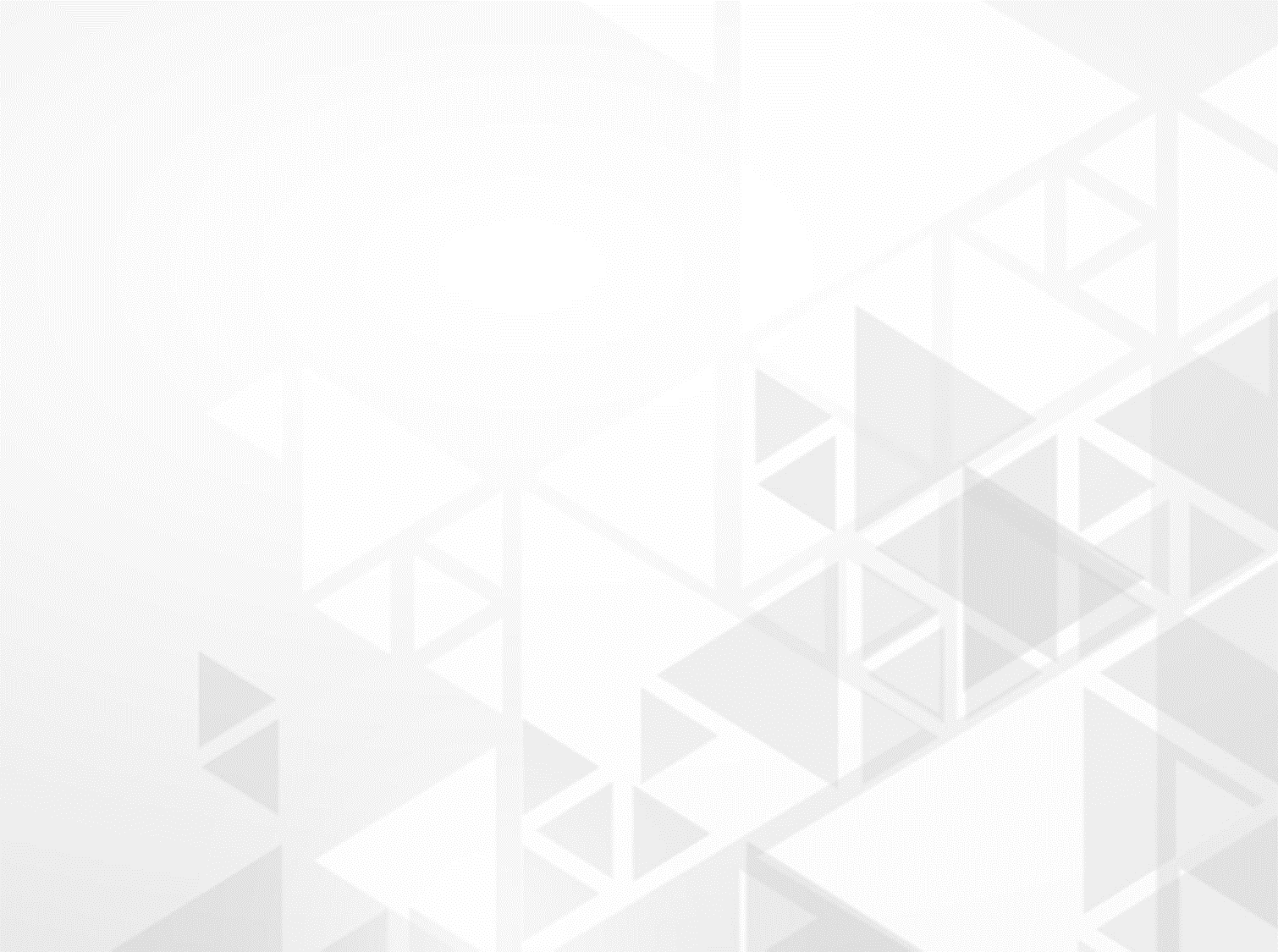 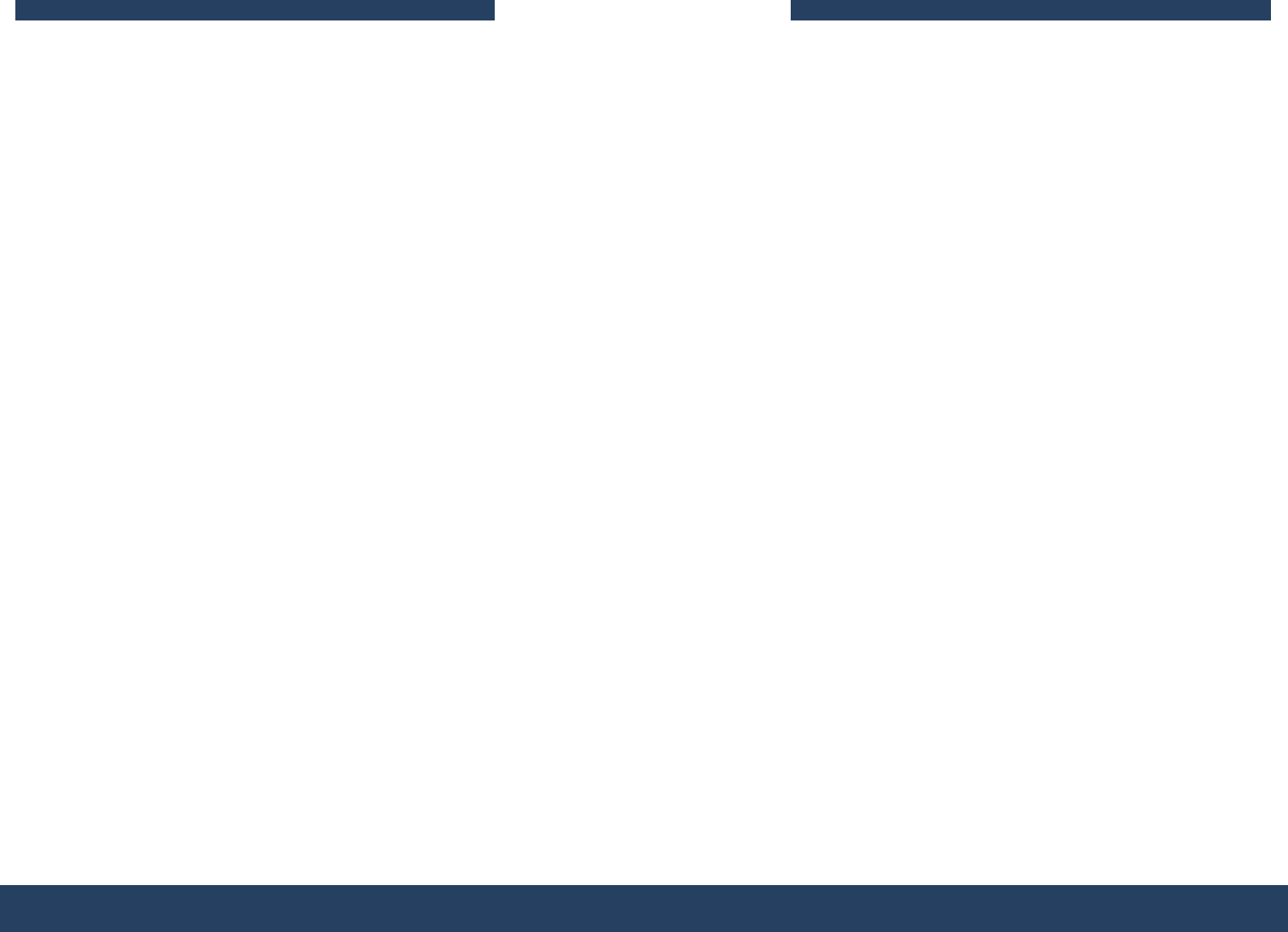 Закон состоит из 5 глав:
 общие положения;
 валютное регулирование;
 репатриация резидентами иностранной валюты и валюты Российской Федерации и обязательная продажа части валютной выручки;
 валютный контроль;
 заключительные положения.
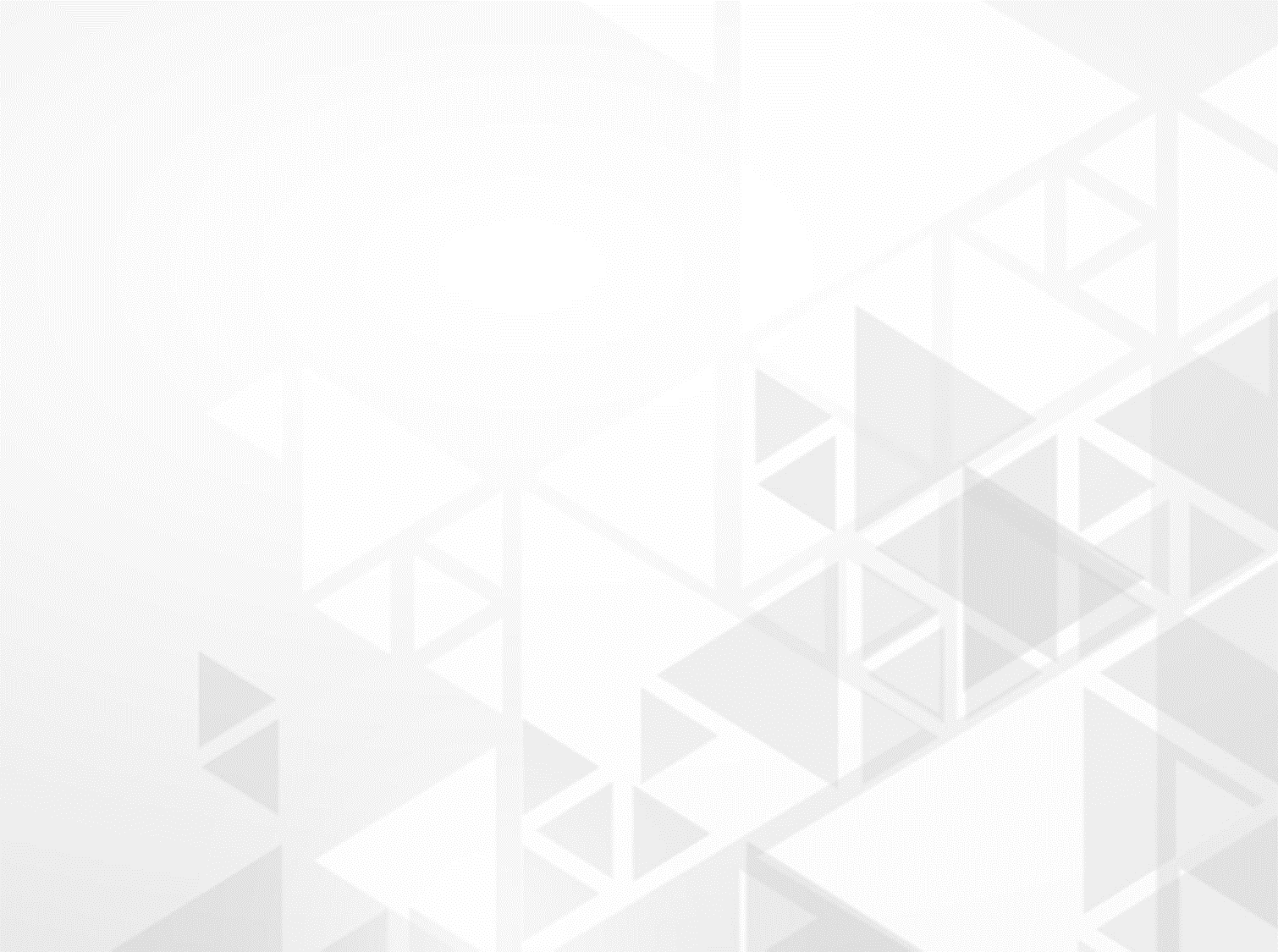 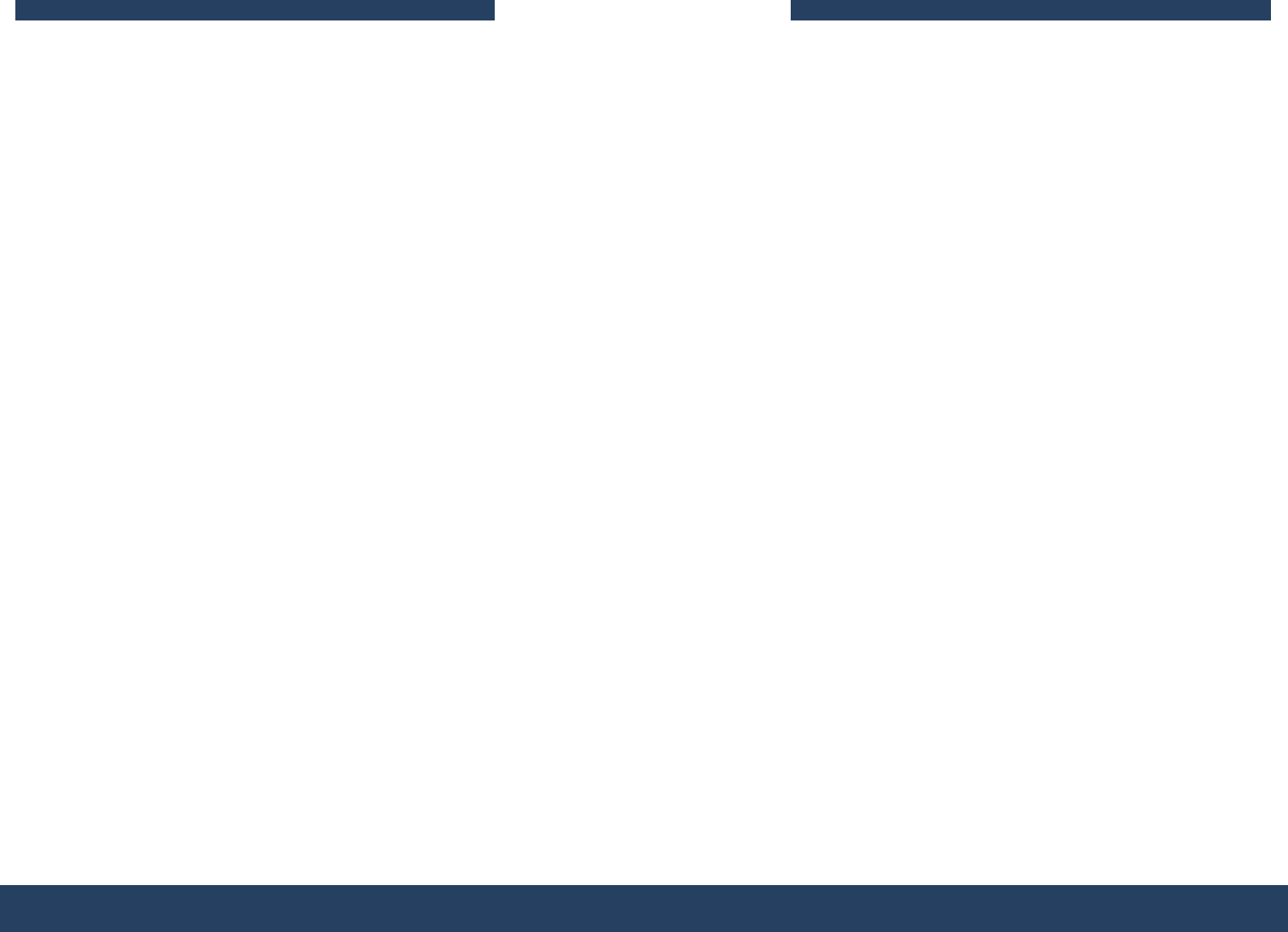 Акты валютного законодательства РФ применяются к отно­шениям, возникшим после вступления указанных актов в силу, за исключением случаев, прямо предусмотренных Законом или иными федеральными законами.
К отношениям, возникшим до вступления в силу соответству­ющих актов валютного законодательства, указанные акты при­меняются в части прав и обязанностей, возникших после вступ­ления их в силу.
Акты валютного законодательства, устанавливающие новые обязанности для резидентов и нерезидентов или ухудшающие их положение, обратной силы не имеют.
Акты валютного законодательства, отменяющие ограничения на осуществление валютных операций или иным образом улуч­шающие положение резидентов и нерезидентов, могут иметь обратную силу, если прямо предусматривают это.
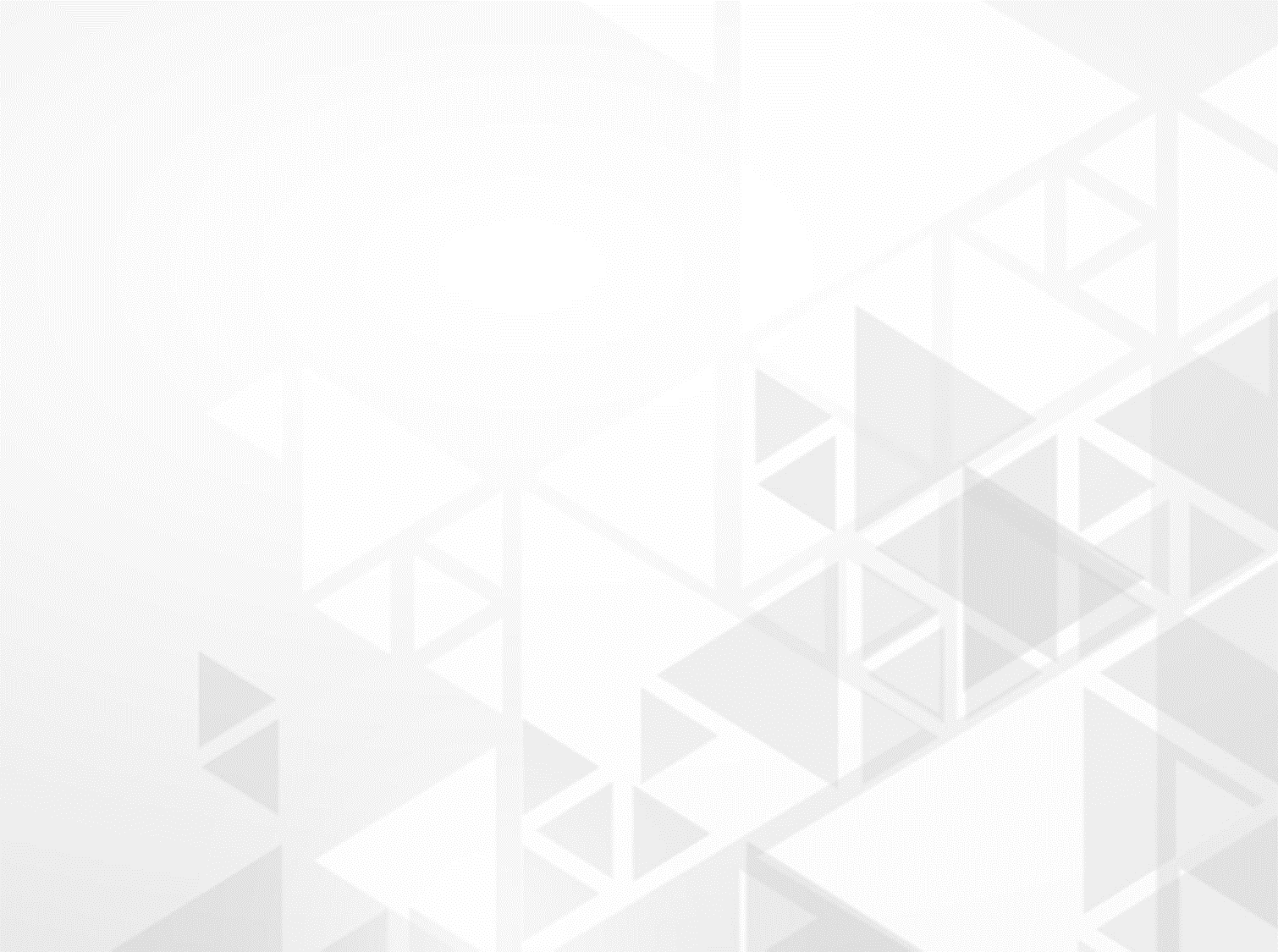 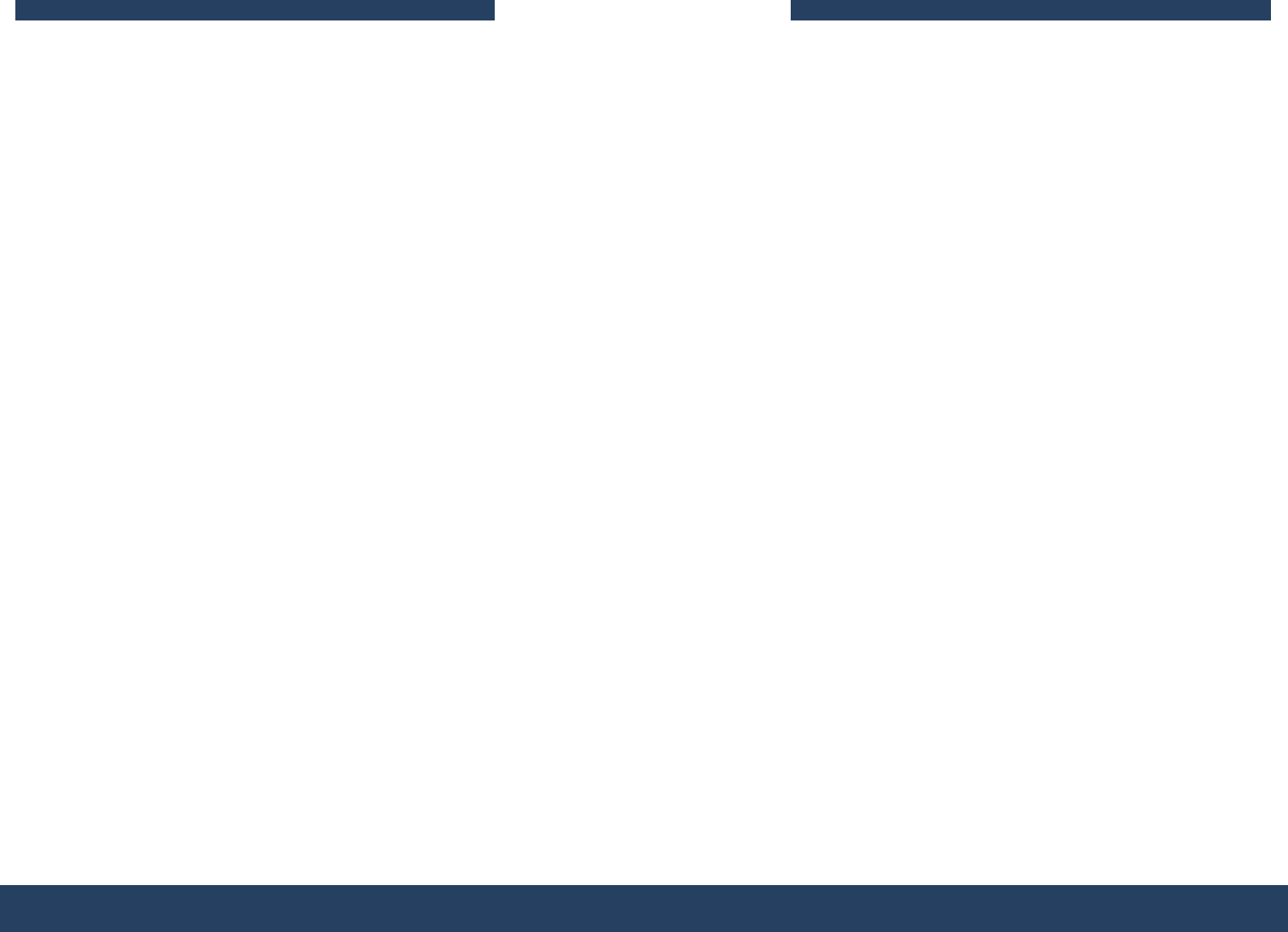 Международные договоры Российской Федерации применяются непосредственно за исключением случаев, когда из международного договора следует, что для его применения требуется издание внутригосударственного акта валютного законодательства РФ. Если международным договором Российской Федерации установлены иные правила, чем те, которые предусмотрены Законом, применяются правила международного договора.
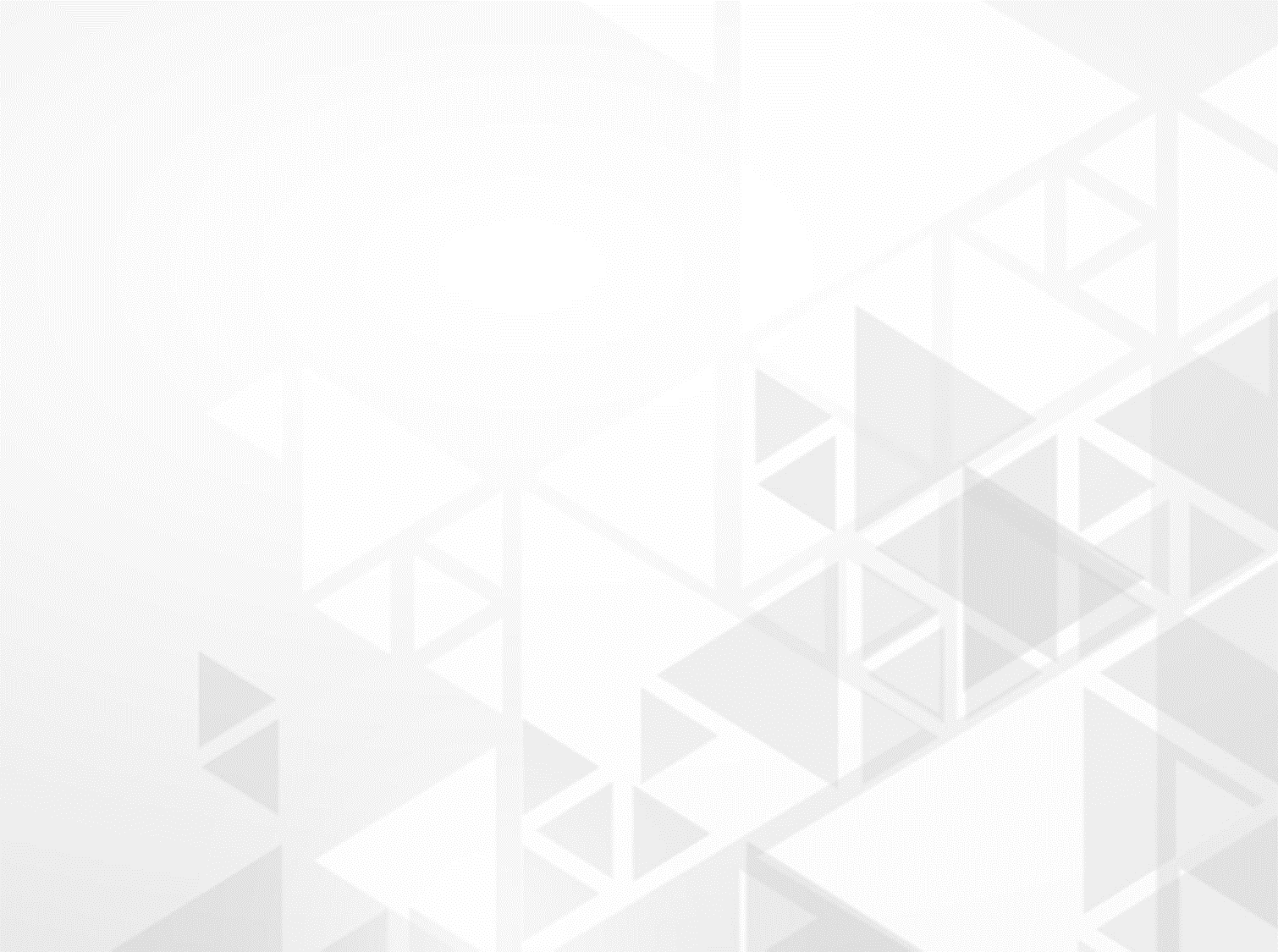 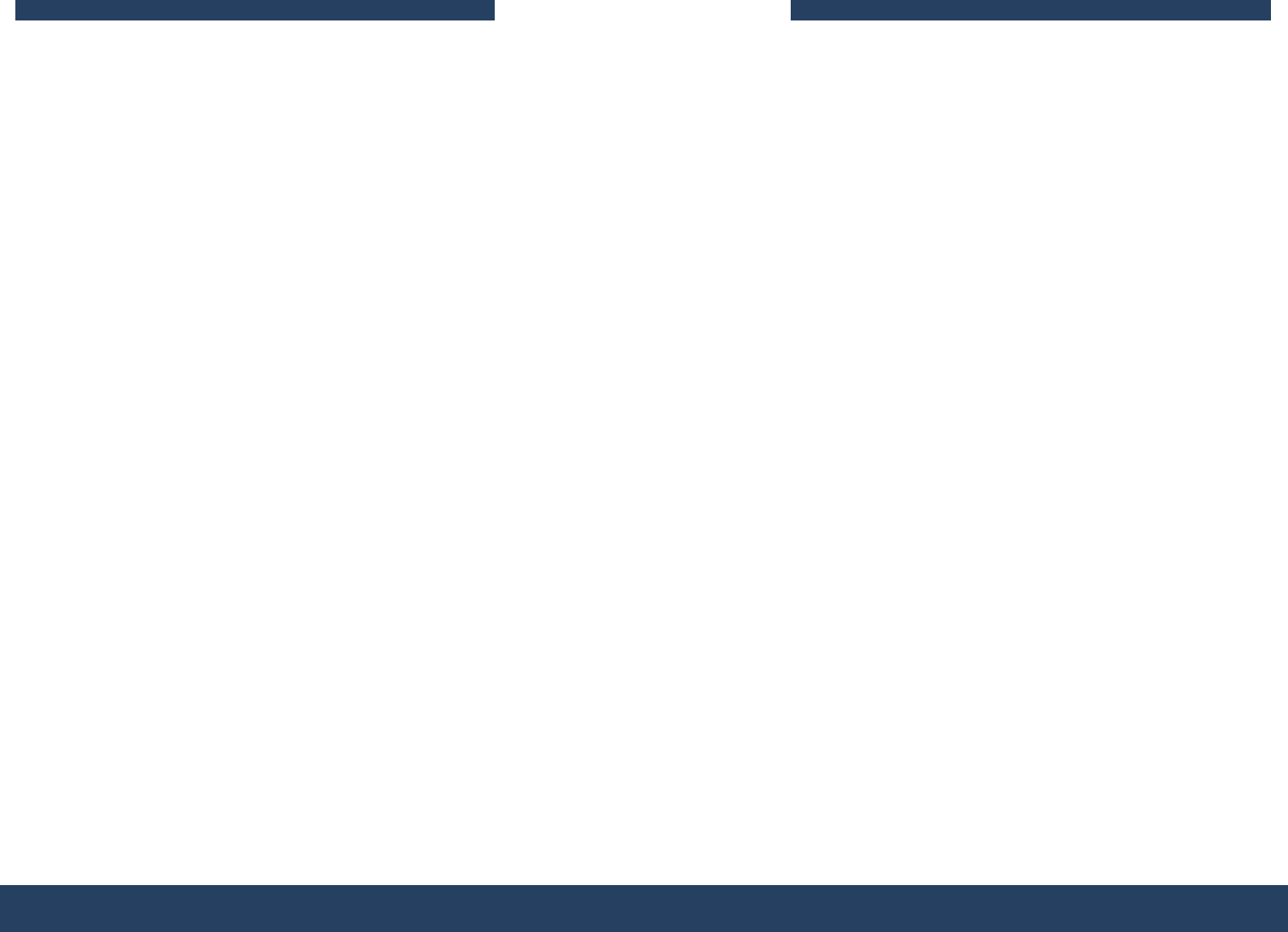 К наиболее важным нор­мативным документам по отдельным направлениям валютного регулирования и контроля относятся следующие нормативные акты:
Постановление Правительства РФ от 06.03.1993 № 205 (ред. от 10.08.1993) «Об усилении валютного и экспортного контроля и о развитии валютного рынка»
 Инструкция Банка России от 30.03.2004 № 111-И (ред. от 29.03.2006) «Об обязательной продаже части валютной выручки на внутреннем валютном рынке Российской Федерации» 
Инструкция Банка России от 16.08.2017 № 181-И (ред. от 25.01.2022) «О порядке представления резидентами и нерезидентами уполномоченным банкам подтверждающих документов и информации при осуществлении валютных операций, о единых формах учета и отчетности по валютным операциям, порядке и сроках их представления»
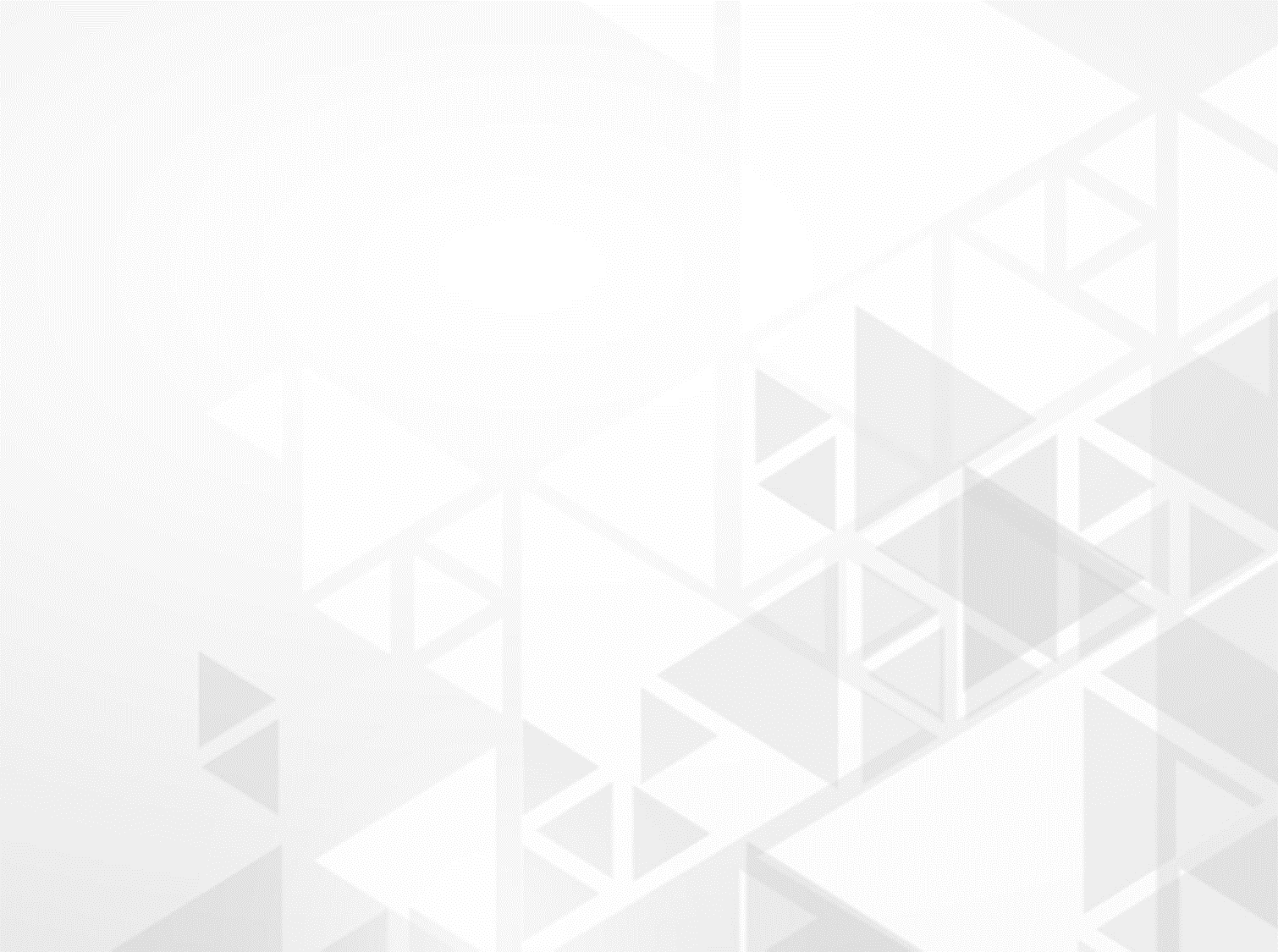 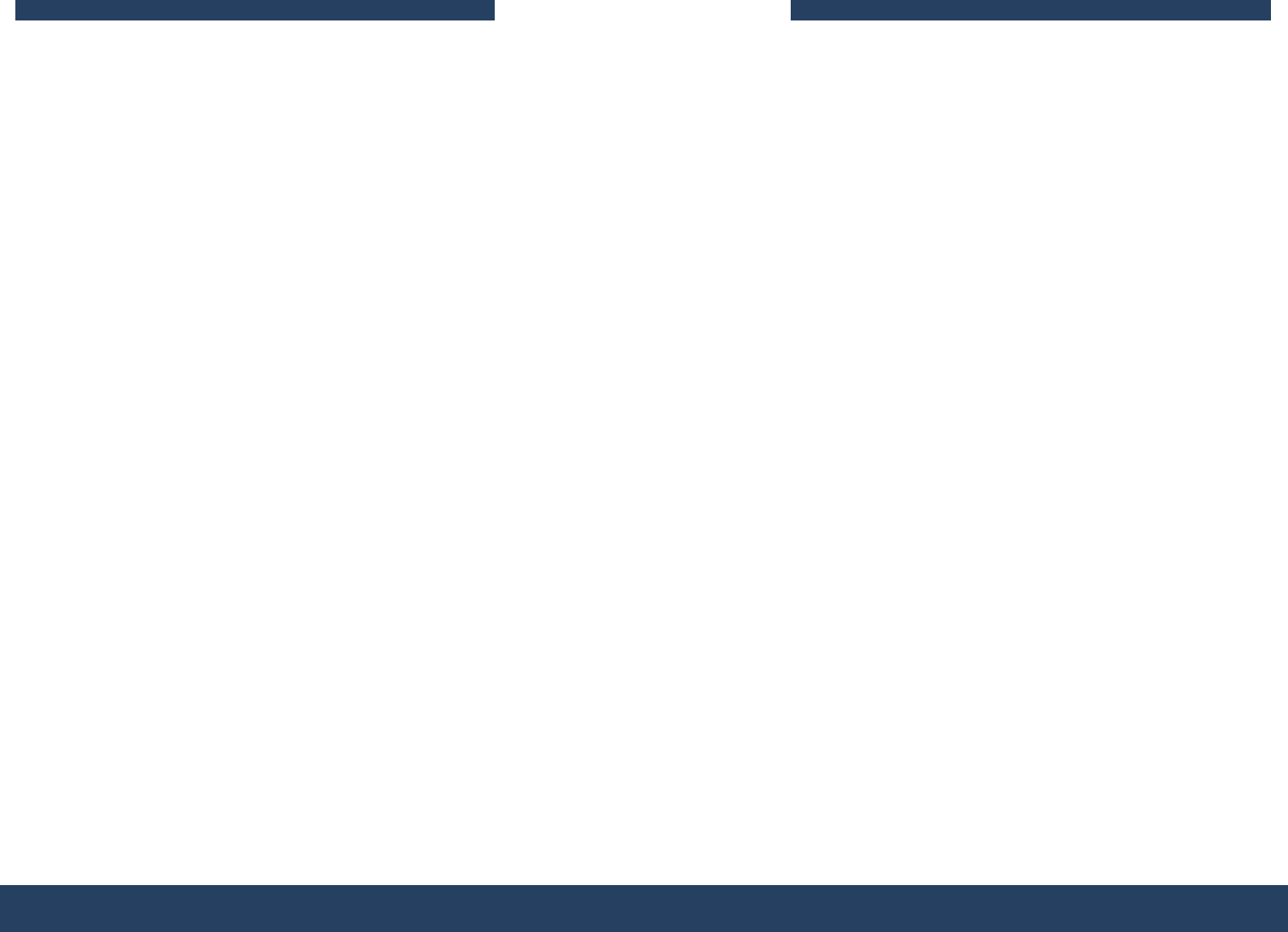 Ко второму блоку относятся законы о Центральном банке Российской Федерации, о банках и банковской деятельности, о рынке ценных бумаг, об иностранных инвестициях.
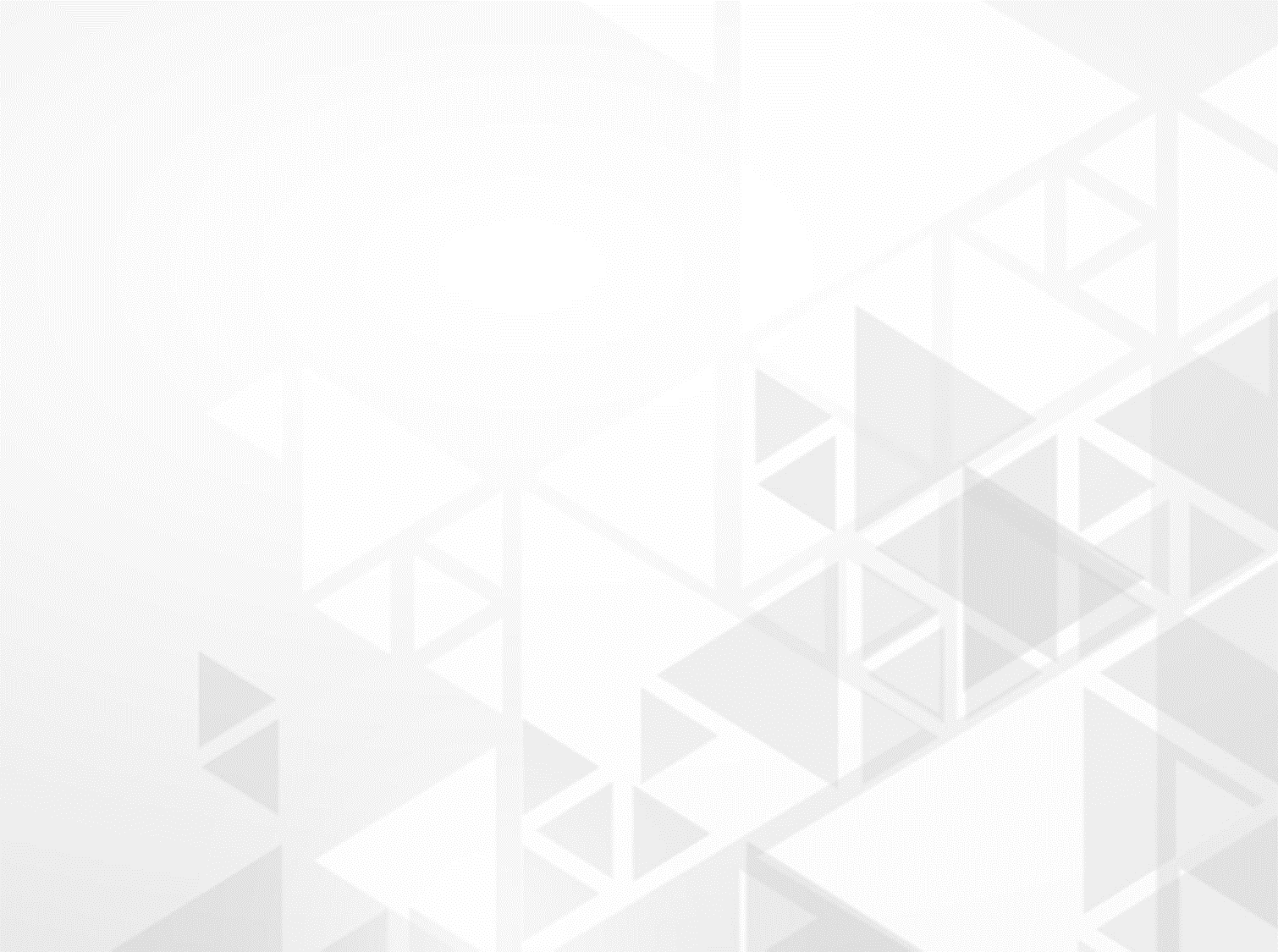 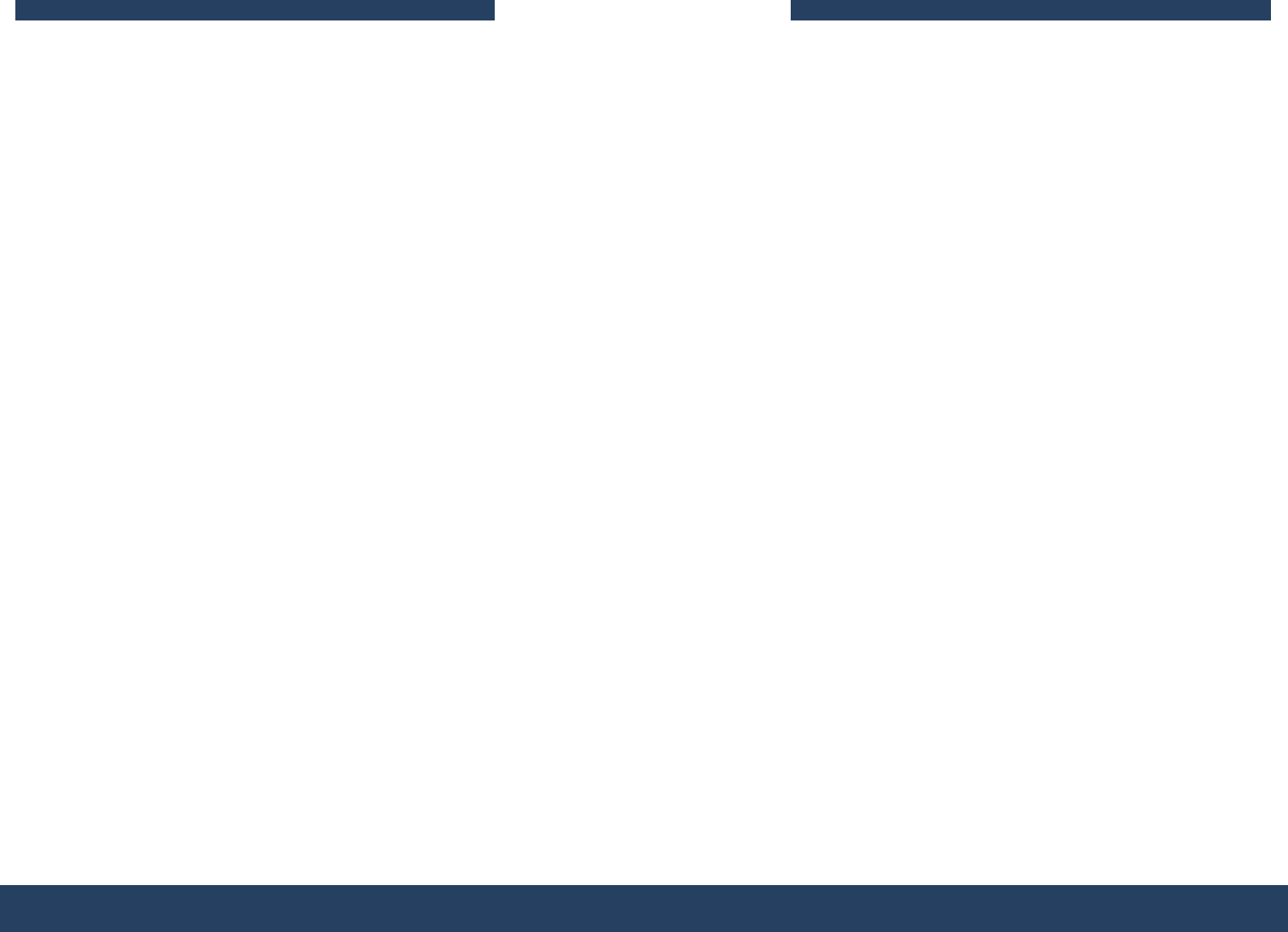 2. Валютный контроль в РФ
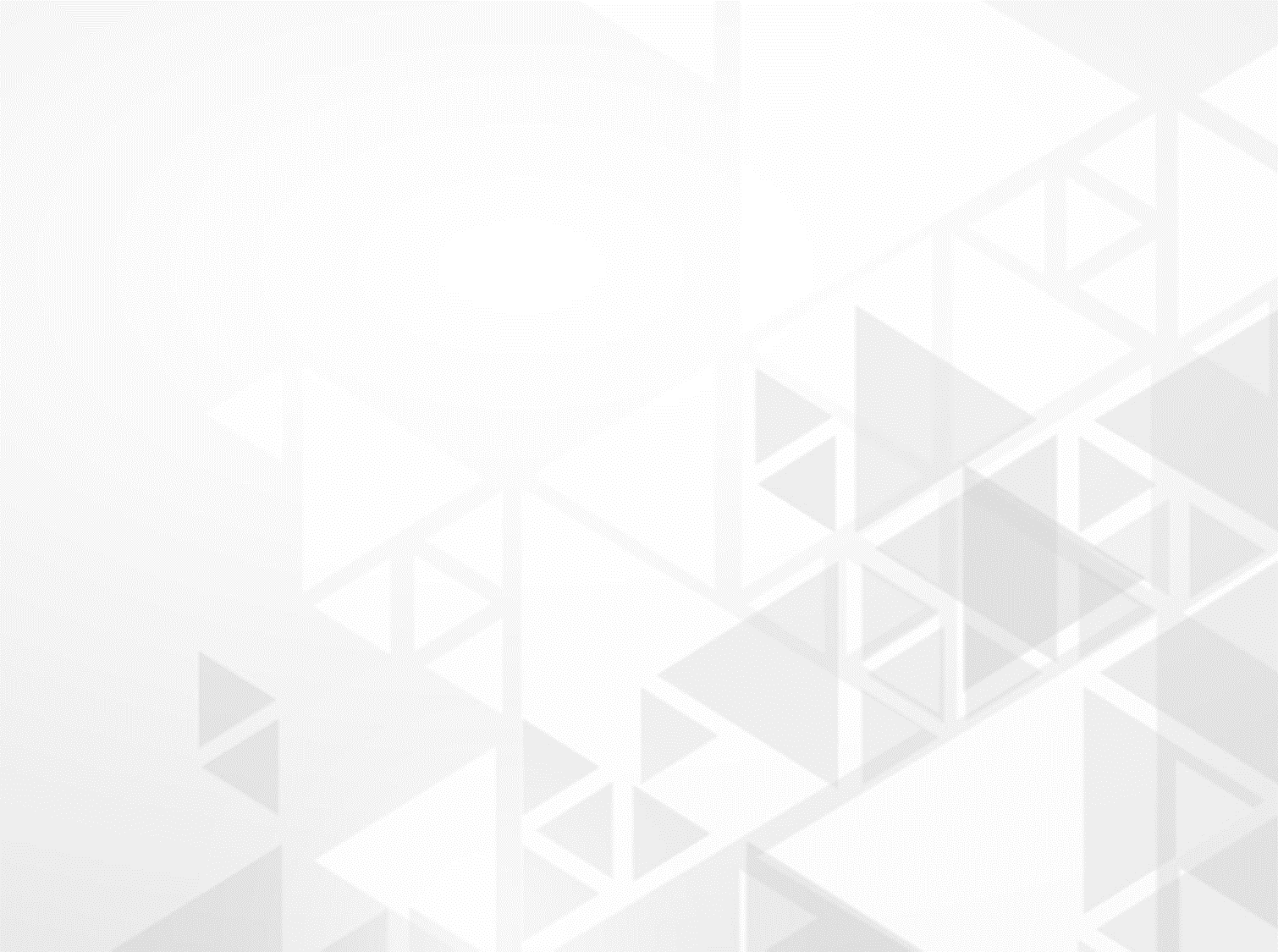 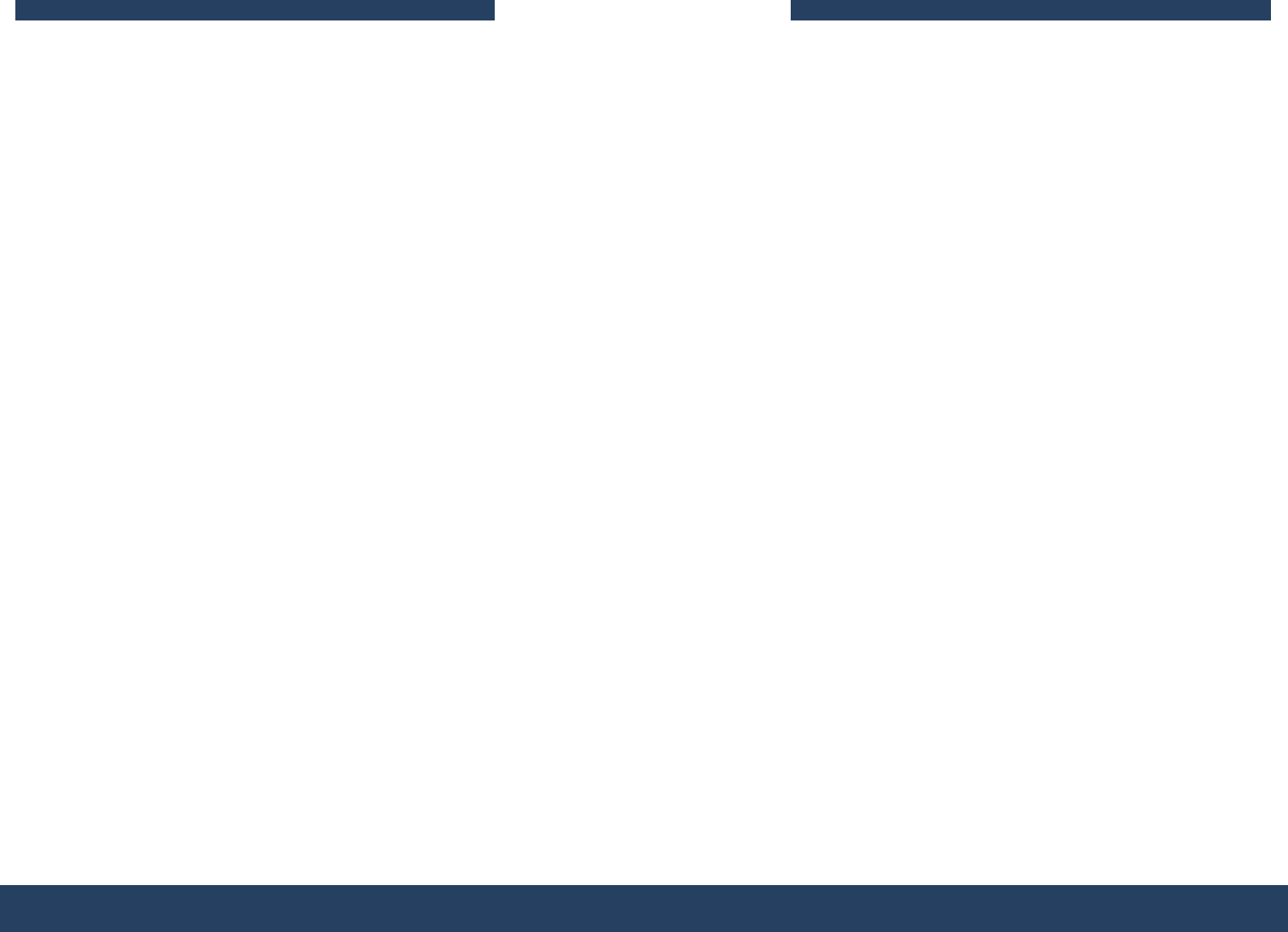 Валютный контроль в Российской Федерации осуществляется Правительством Российской Федерации, органами и агентами валютного контроля в соответствии с настоящим Федеральным законом и иными федеральными законами.
Органами валютного контроля в Российской Федерации являются Центральный банк Российской Федерации, федеральный орган (федеральные органы) исполнительной власти, уполномоченный (уполномоченные) Правительством Российской Федерации.
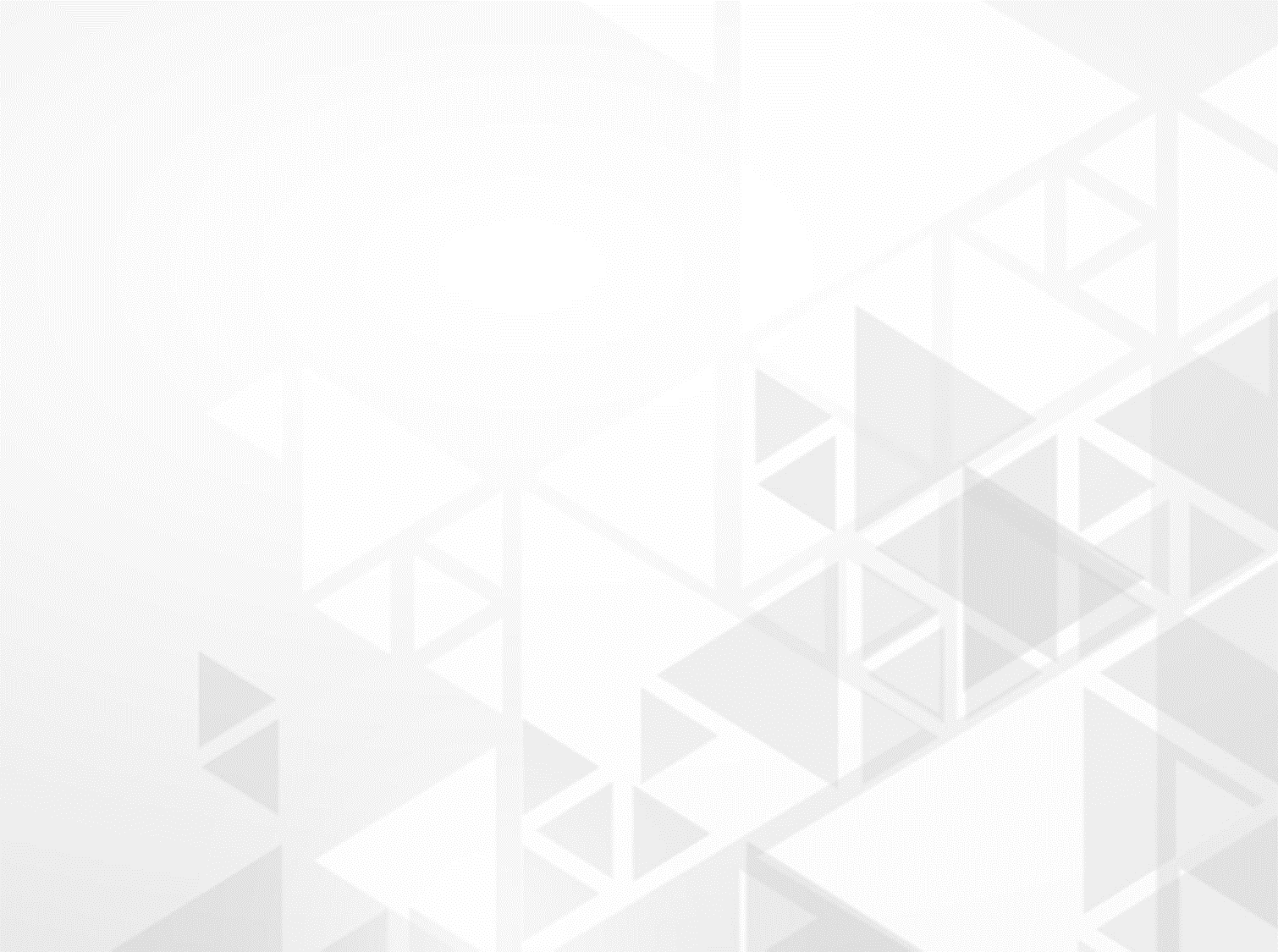 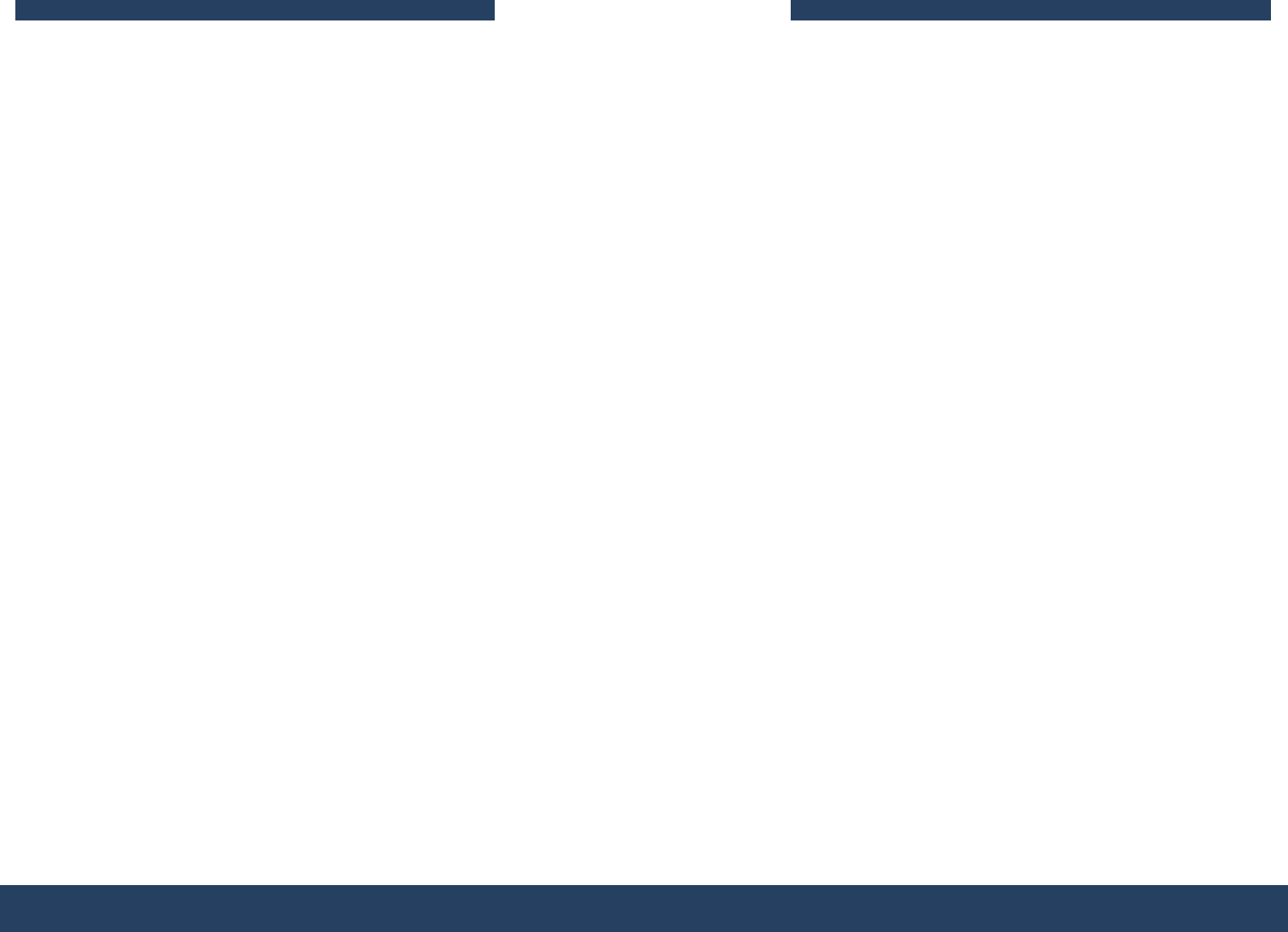 Агентами валютного контроля являются уполномоченные банки и не являющиеся уполномоченными банками профессиональные участники рынка ценных бумаг, а также государственная корпорация развития «ВЭБ.РФ».
 Контроль за осуществлением валютных операций кредитными организациями и некредитными финансовыми организациями, осуществляющими виды деятельности, указанные в Федеральном законе от 10 июля 2002 года № 86-ФЗ «О Центральном банке Российской Федерации (Банке России)», осуществляет Центральный банк Российской Федерации.
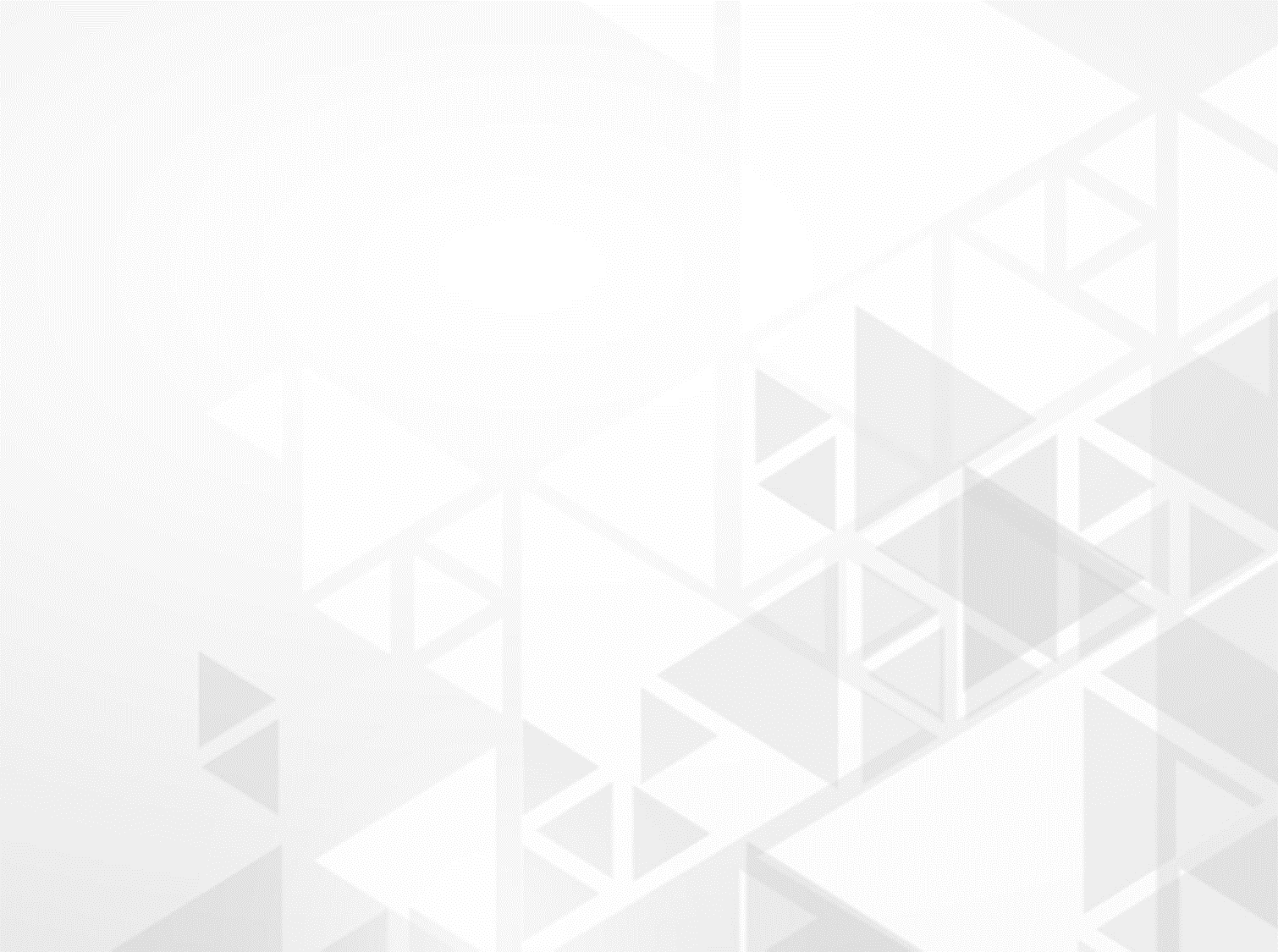 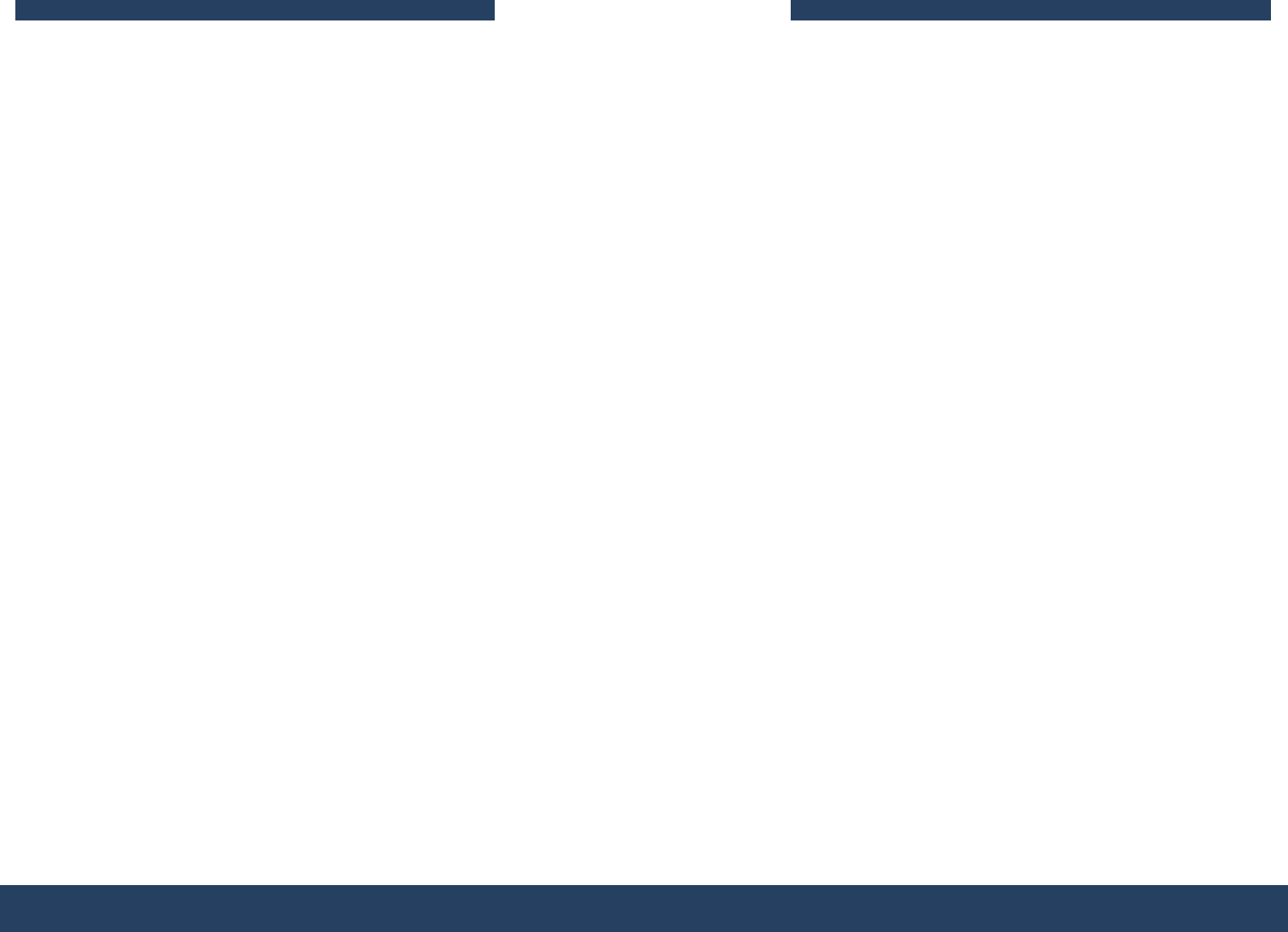 Правительство Российской Федерации обеспечивает координацию деятельности в области валютного контроля федеральных органов исполнительной власти, являющихся органами валютного контроля, а также их взаимодействие с Центральным банком Российской Федерации.

Центральный банк Российской Федерации осуществляет взаимодействие с другими органами валютного контроля, а также осуществляет координацию взаимодействия уполномоченных банков и не являющихся уполномоченными банками профессиональных участников рынка ценных бумаг как агентов валютного контроля с органами валютного контроля при обмене информацией в соответствии с законодательством Российской Федерации.
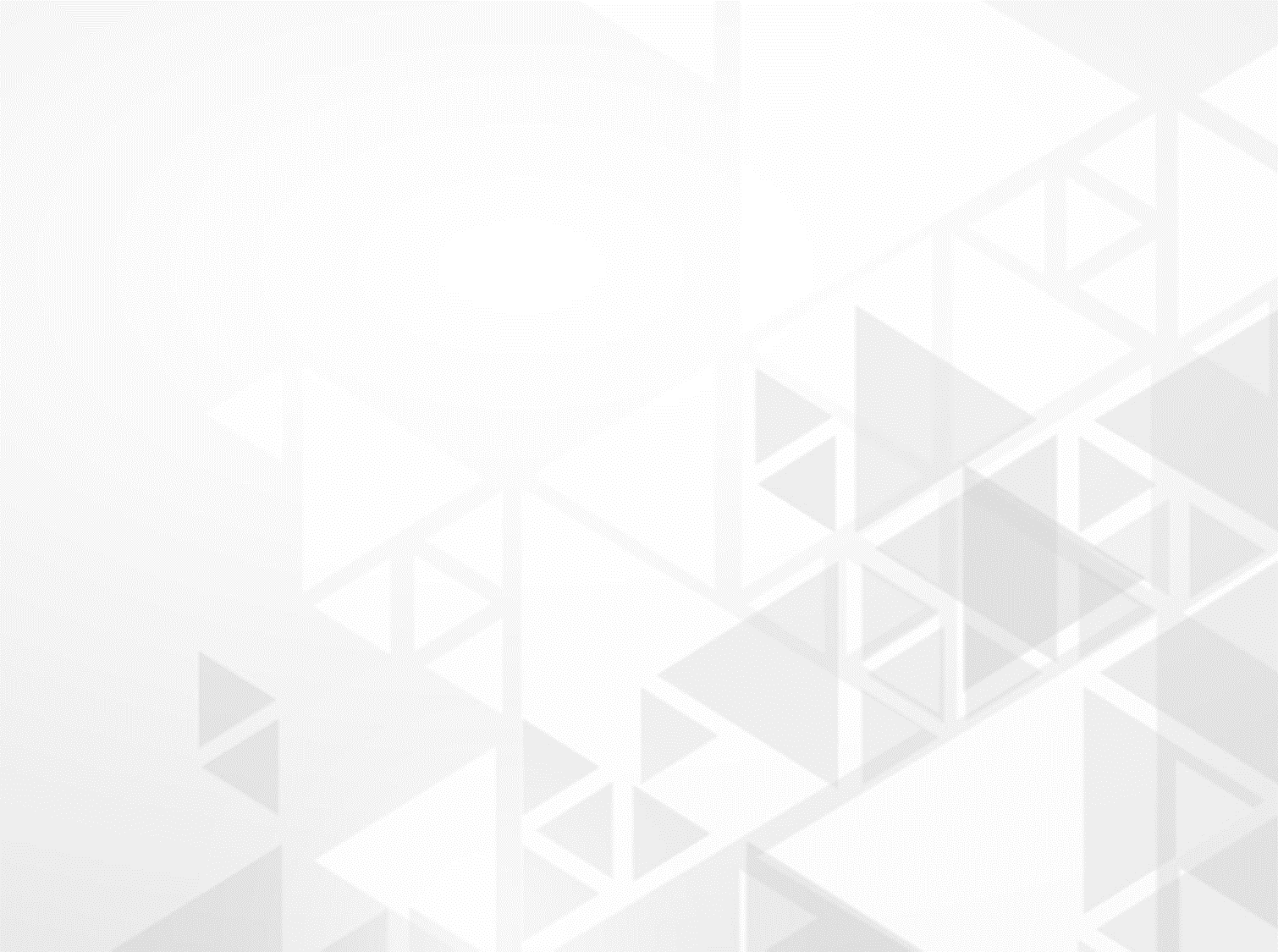 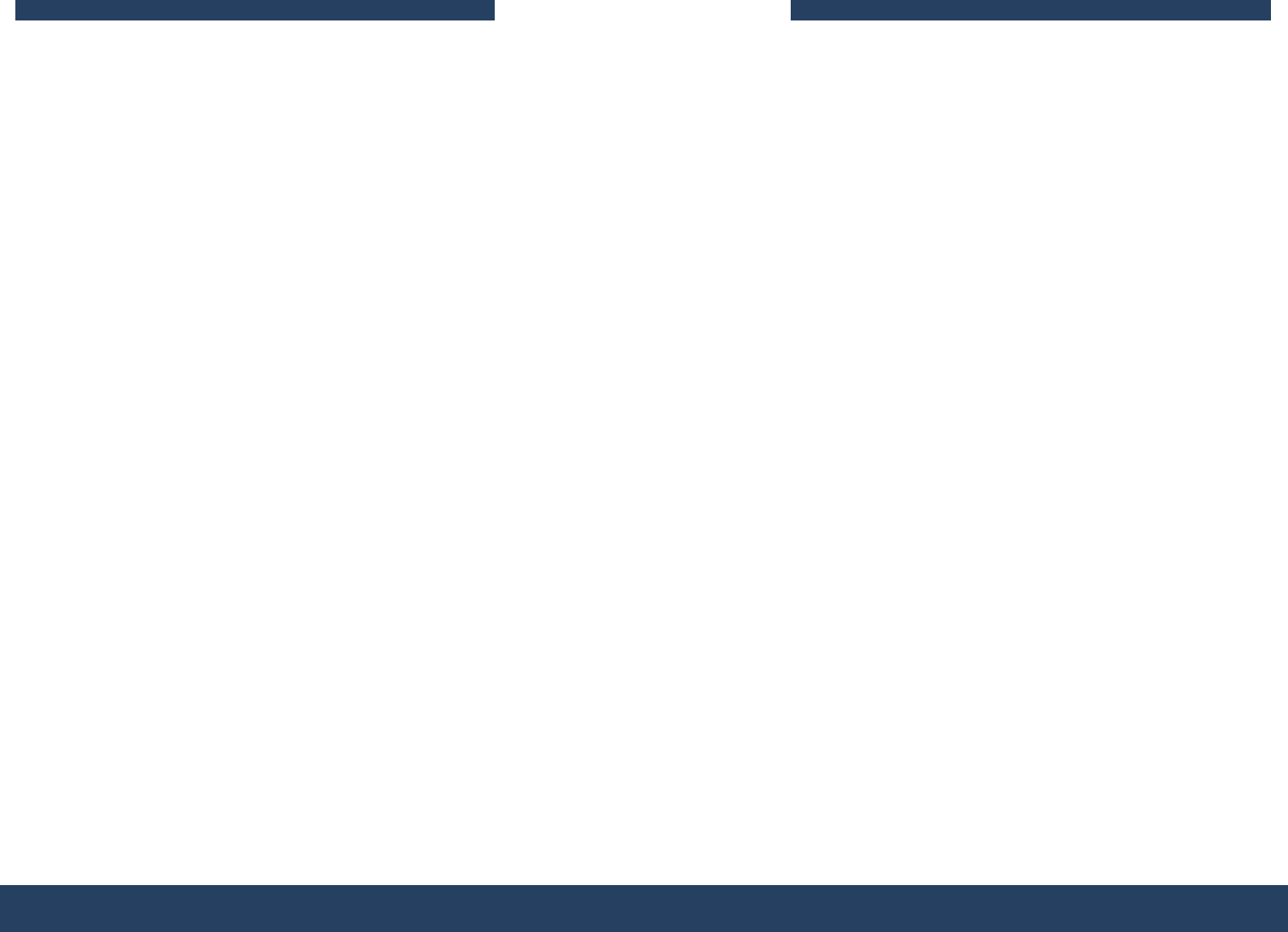 Органы и агенты валютного контроля и их должностные лица в пределах своей компетенции и в соответствии с законодательством Российской Федерации имеют право:
 проводить проверки соблюдения резидентами и нерезидентами актов валютного законодательства Российской Федерации и актов органов валютного регулирования;
 проводить проверки полноты и достоверности учета и отчетности по валютным операциям резидентов и нерезидентов;
 запрашивать и получать документы и информацию, которые связаны с проведением валютных операций, открытием и ведением счетов. Обязательный срок для представления документов по запросам органов и агентов валютного контроля не может составлять менее семи рабочих дней со дня подачи запроса.
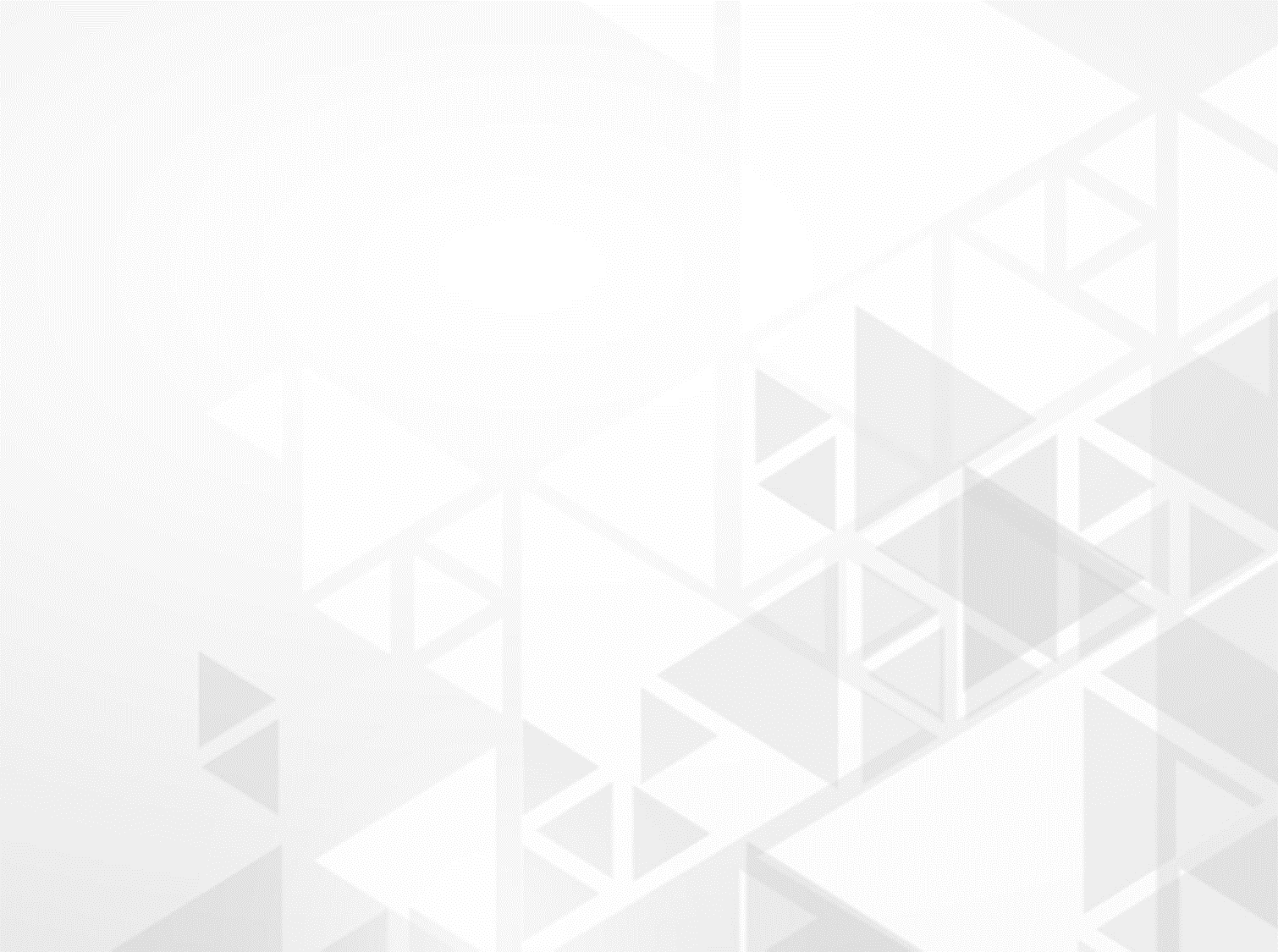 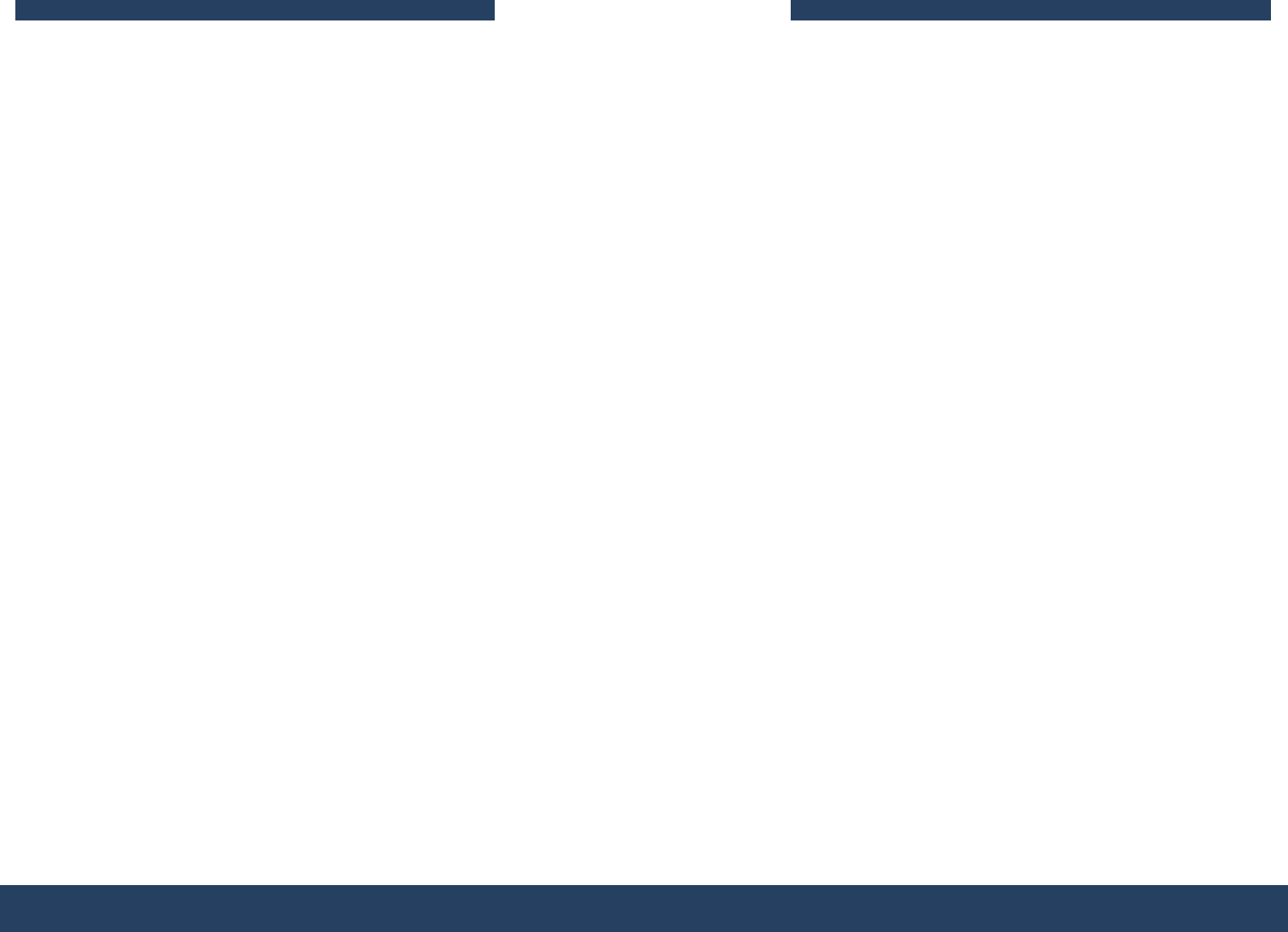 3. Ответственность за нарушение валютного законодательства
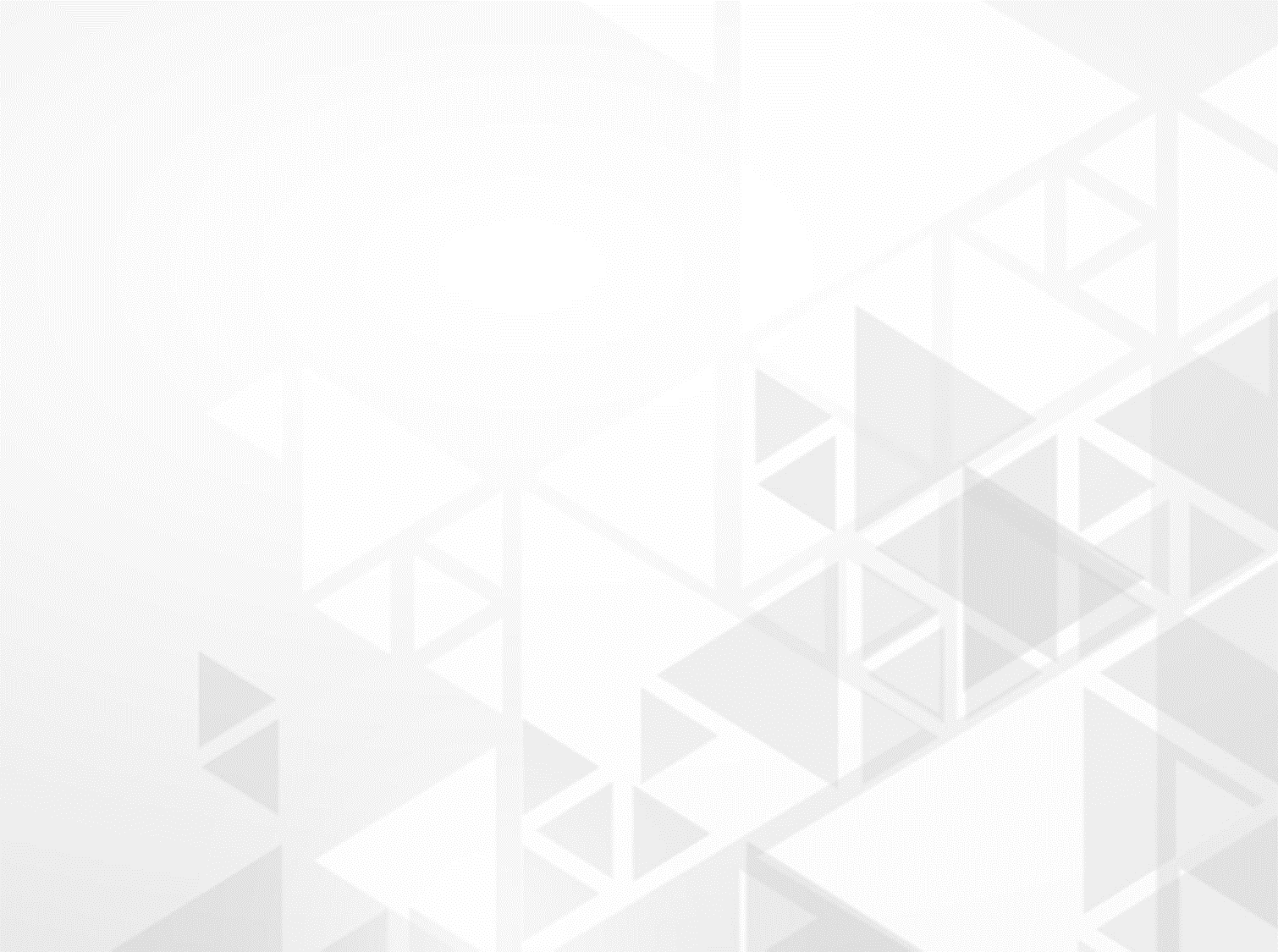 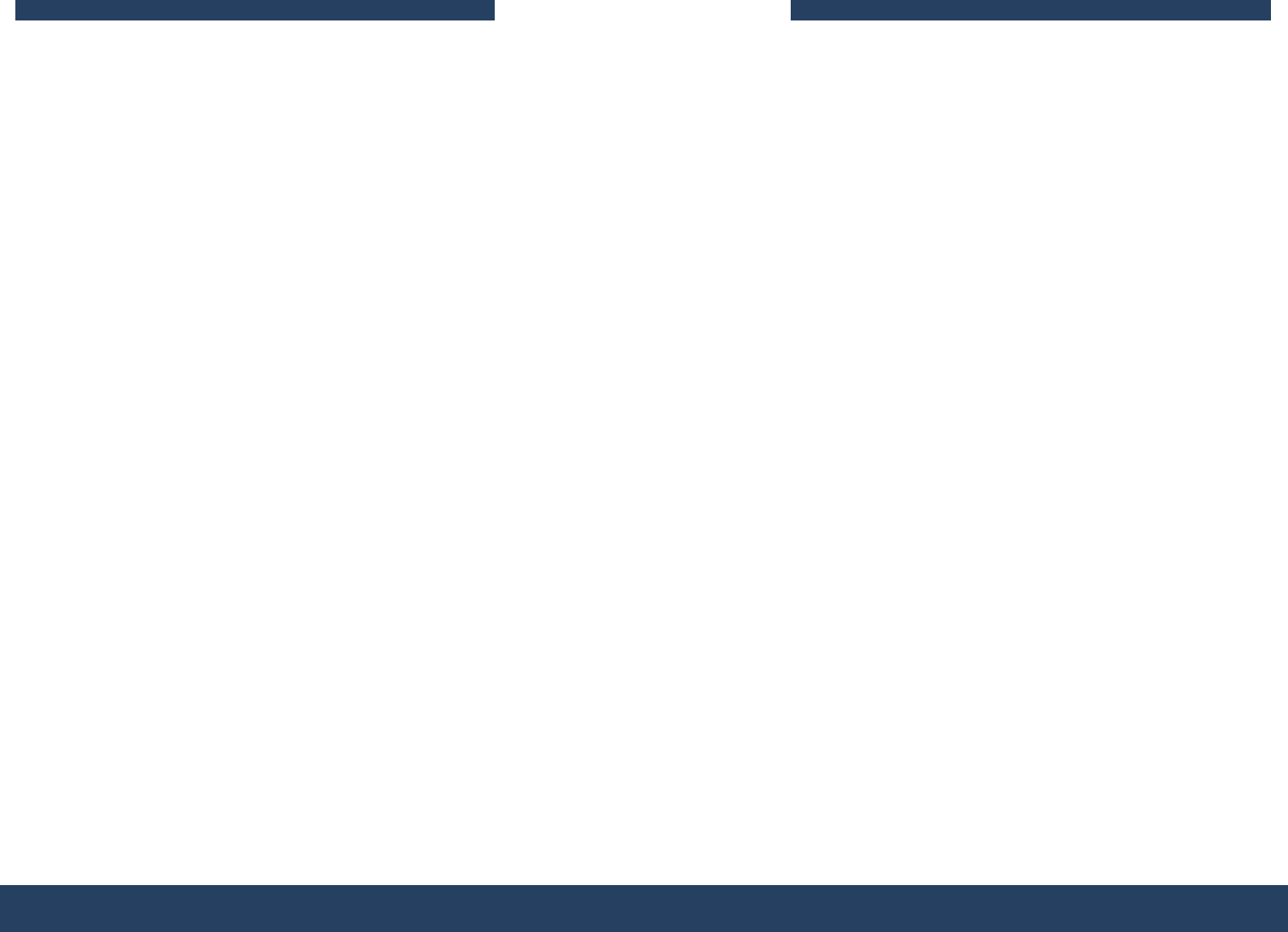 Ответственность за нарушения валютного законодательства, за неповиновение законному распоряжению или требованию должностного лица органа, осуществляющего государственный контроль, а также непредставление сведений (информации) предусмотрена статьей 15.25 Кодекса Российской Федерации об административных правонарушениях.
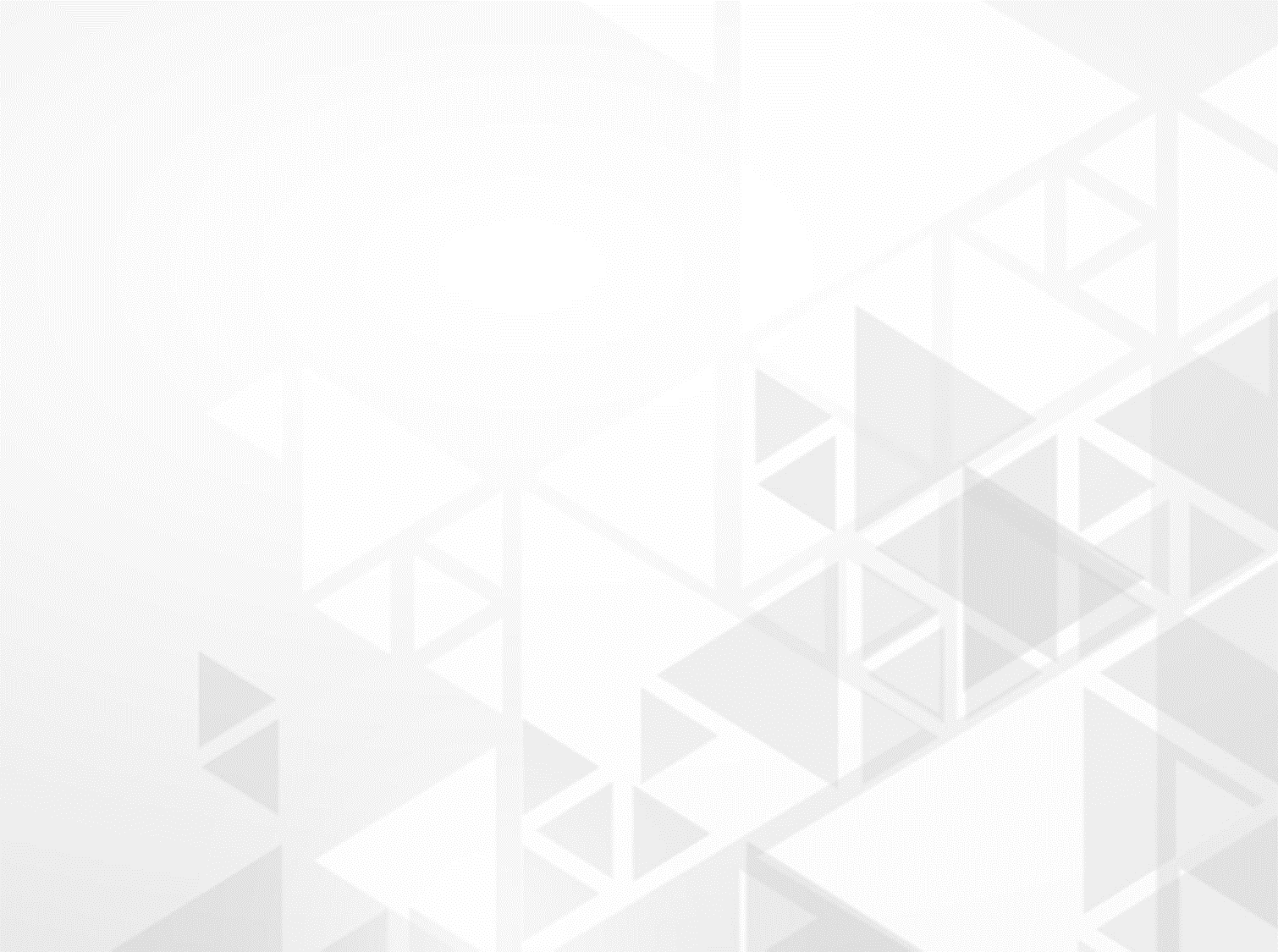 Осуществление незаконных валютных операций, то есть валютных операций, запрещенных валютным законодательством Российской Федерации или осуществленных с нарушением валютного законодательства Российской Федерации, включая куплю-продажу иностранной валюты и чеков (в том числе дорожных чеков), номинальная стоимость которых указана в иностранной валюте, минуя уполномоченные банки, либо осуществление валютных операций, расчеты по которым произведены, минуя счета в уполномоченных банках или счета (вклады) в банках, расположенных за пределами территории Российской Федерации, в случаях, не предусмотренных валютным законодательством Российской Федерации, либо осуществление валютных операций, расчеты по которым произведены за счет средств, зачисленных на счета (вклады) в банках, расположенных за пределами территории Российской Федерации, в случаях, не предусмотренных валютным законодательством Российской Федерации
влечет наложение административного штрафа на граждан, лиц, осуществляющих предпринимательскую деятельность без образования юридического лица, и юридических лиц в размере от 75 до 100 процентов суммы незаконной валютной операции; на должностных лиц - от двадцати тысяч до тридцати тысяч рублей.
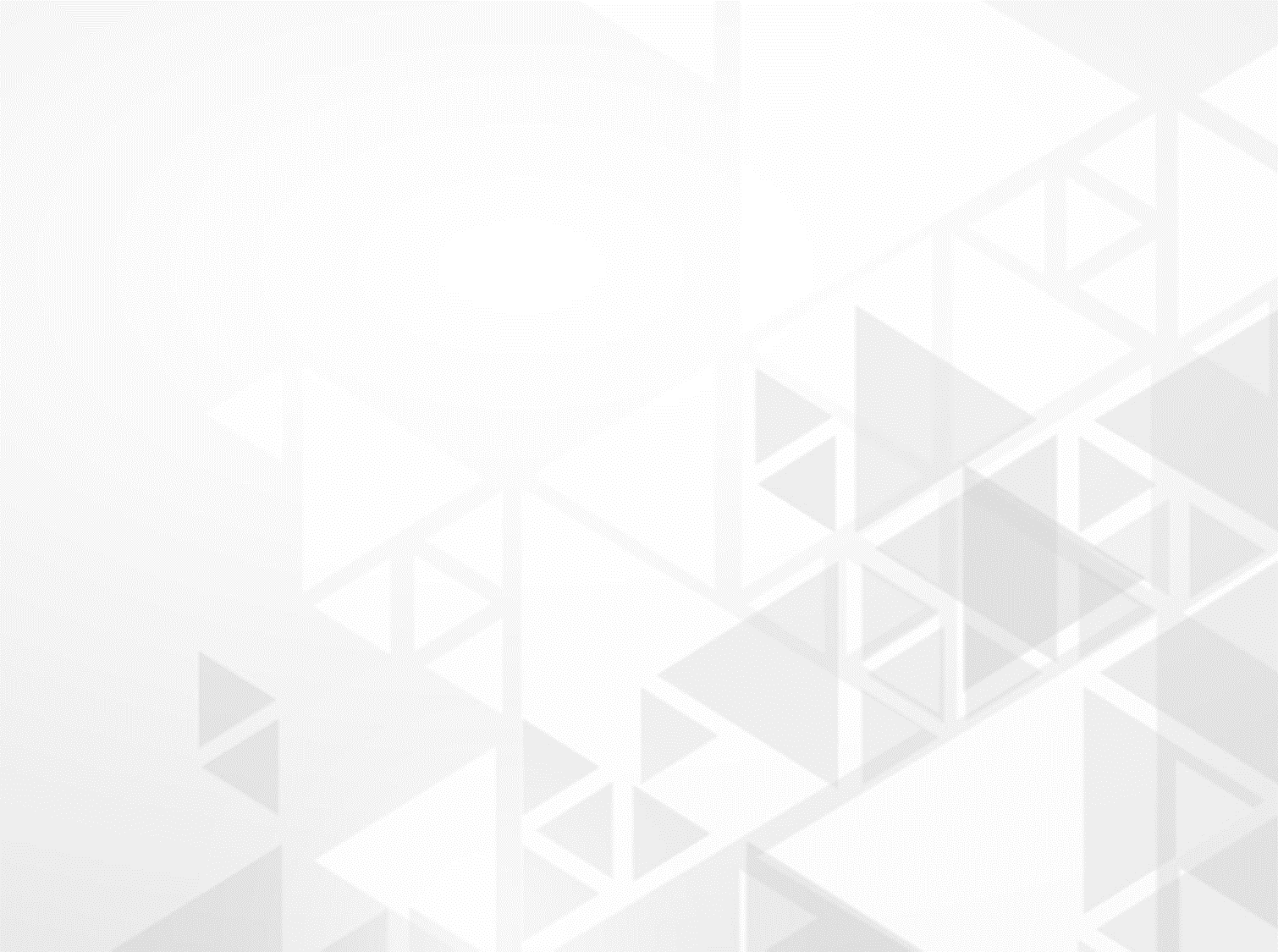 Представление резидентом в налоговый орган с нарушением установленного срока и (или) не по установленной форме уведомления об открытии (закрытии) счета (вклада) или об изменении реквизитов счета (вклада) в банке, расположенном за пределами территории Российской Федерации
влечет наложение административного штрафа на граждан в размере от одной тысячи до одной тысячи пятисот рублей; на должностных лиц - от пяти тысяч до десяти тысяч рублей; на юридических лиц - от пятидесяти тысяч до ста тысяч рублей
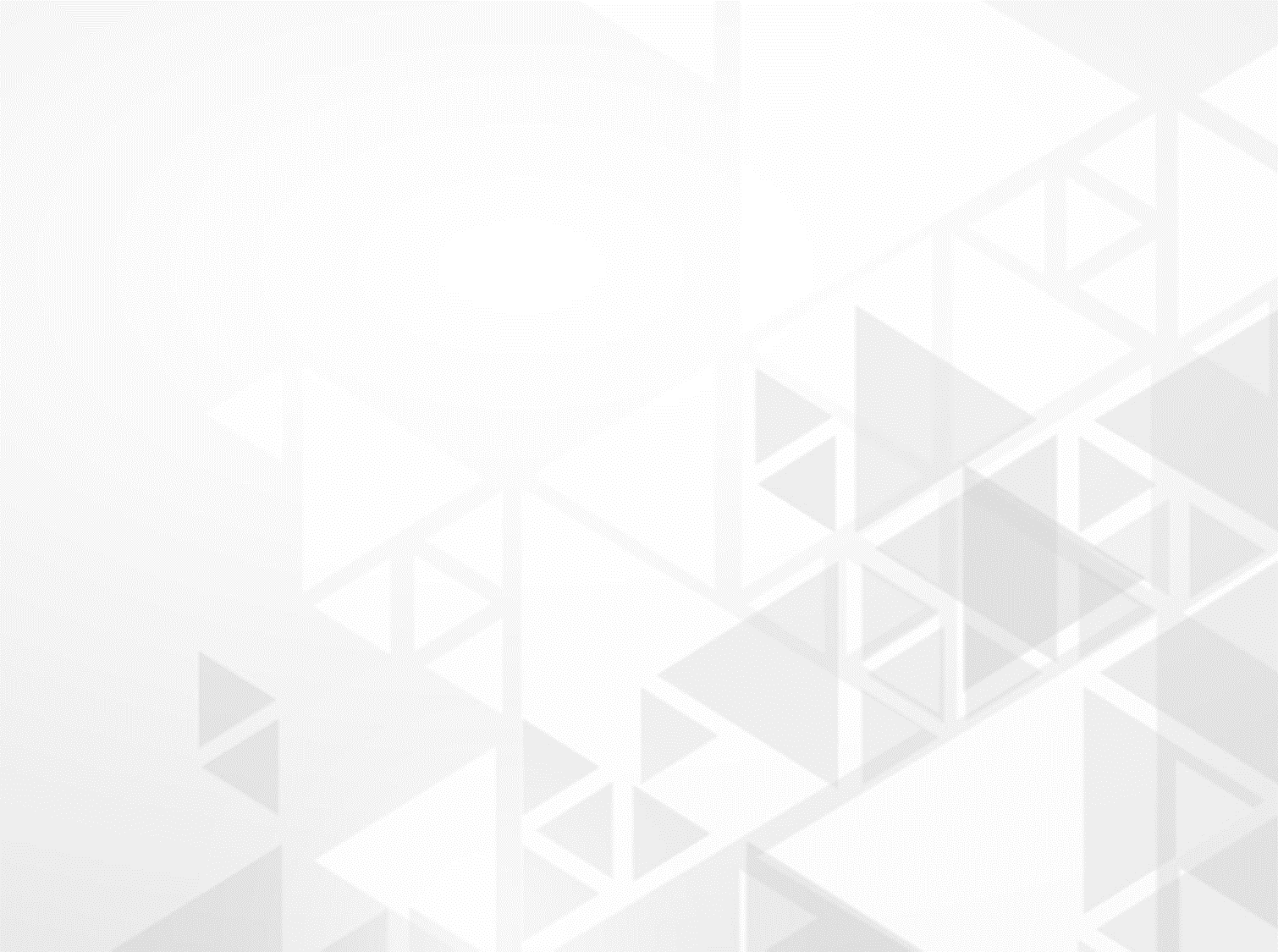 Непредставление резидентом в налоговый орган уведомления об открытии (закрытии) счета (вклада) или об изменении реквизитов счета (вклада) в банке, расположенном за пределами территории Российской Федерации
влечет наложение административного штрафа на граждан в размере от четырех тысяч до пяти тысяч рублей; на должностных лиц - от сорока тысяч до пятидесяти тысяч рублей; на юридических лиц - от восьмисот тысяч до одного миллиона рублей.
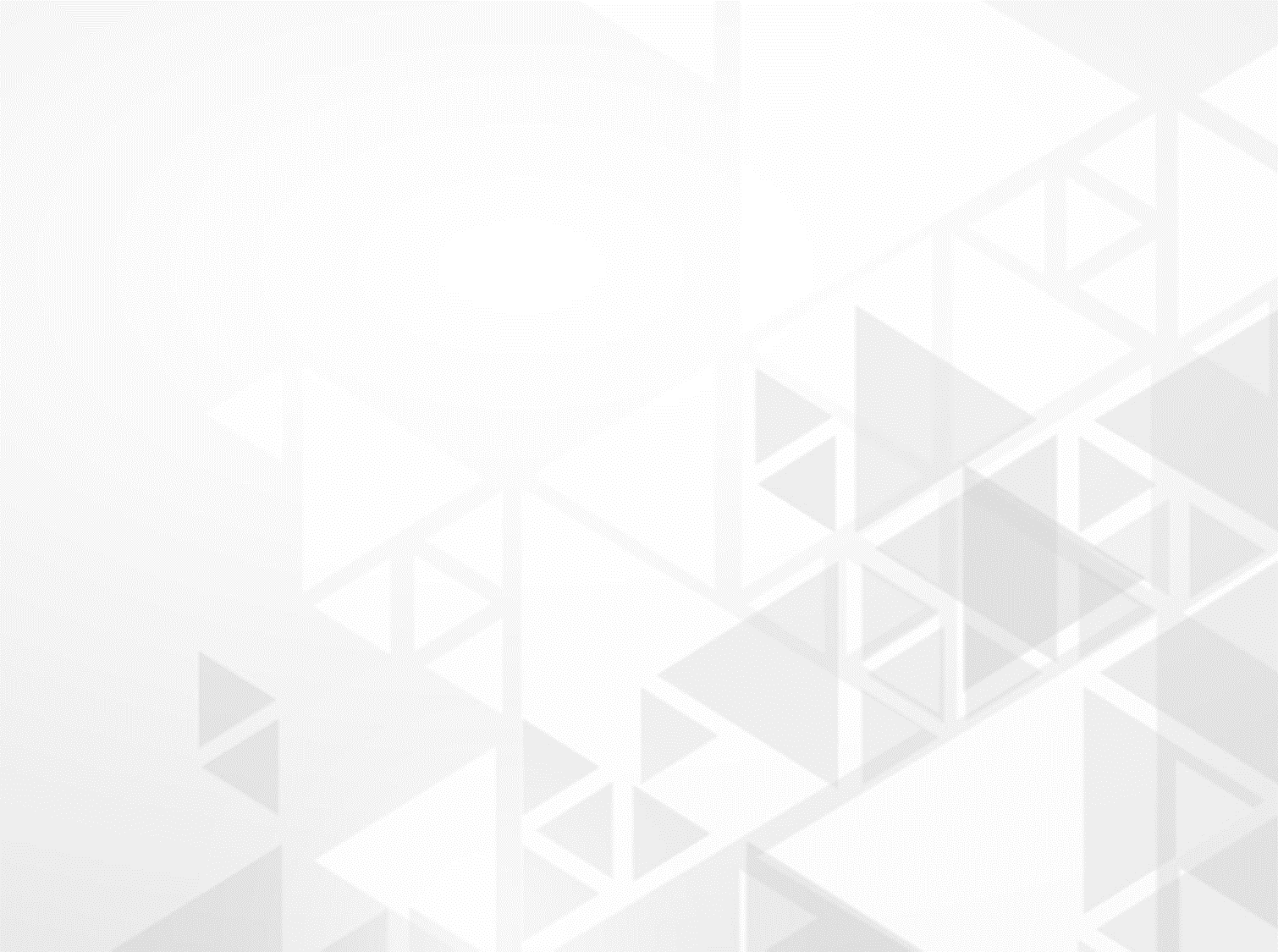 Невыполнение резидентом в установленный срок обязанности по получению на свои банковские счета в уполномоченных банках иностранной валюты или валюты Российской Федерации, причитающихся за переданные нерезидентам товары, выполненные для нерезидентов работы, оказанные нерезидентам услуги либо за переданные нерезидентам информацию или результаты интеллектуальной деятельности, в том числе исключительные права на них
влечет предупреждение или наложение административного штрафа на граждан, лиц, осуществляющих предпринимательскую деятельность без образования юридического лица, и юридических лиц в размере одной стопятидесятой ключевой ставки Центрального банка Российской Федерации от суммы денежных средств, зачисленных на счета в уполномоченных банках с нарушением установленного срока, за каждый день просрочки зачисления таких денежных средств, и (или) в размере от 3 до 10 процентов суммы денежных средств, не зачисленных в установленный срок на банковские счета в уполномоченных банках; на должностных лиц - от двадцати тысяч до тридцати тысяч рублей.
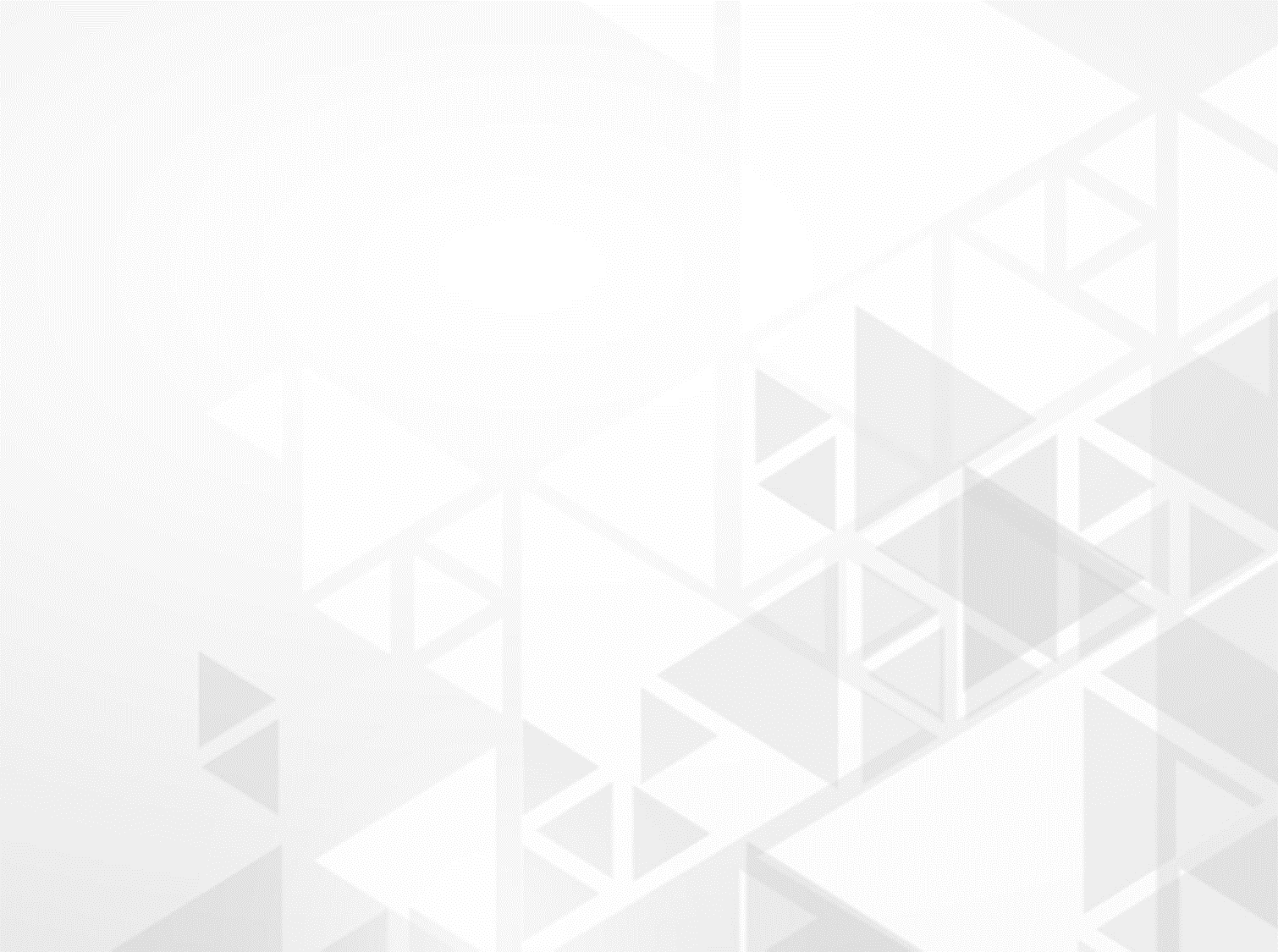 Несоблюдение установленных порядка представления форм учета и отчетности по валютным операциям, порядка представления отчетов о движении средств по счетам (вкладам) в банках за пределами территории Российской Федерации и (или) подтверждающих банковских документов, нарушение установленного порядка представления подтверждающих документов и информации при осуществлении валютных операций, нарушение установленных правил оформления паспортов сделок либо нарушение установленных сроков хранения учетных и отчетных документов по валютным операциям, подтверждающих документов и информации при осуществлении валютных операций или паспортов сделок и др.
влекут наложение административного штрафа на граждан в размере от двух тысяч до трех тысяч рублей; на должностных лиц в размере от четырех тысяч до пяти тысяч рублей; на юридических лиц - от сорока тысяч до пятидесяти тысяч рублей
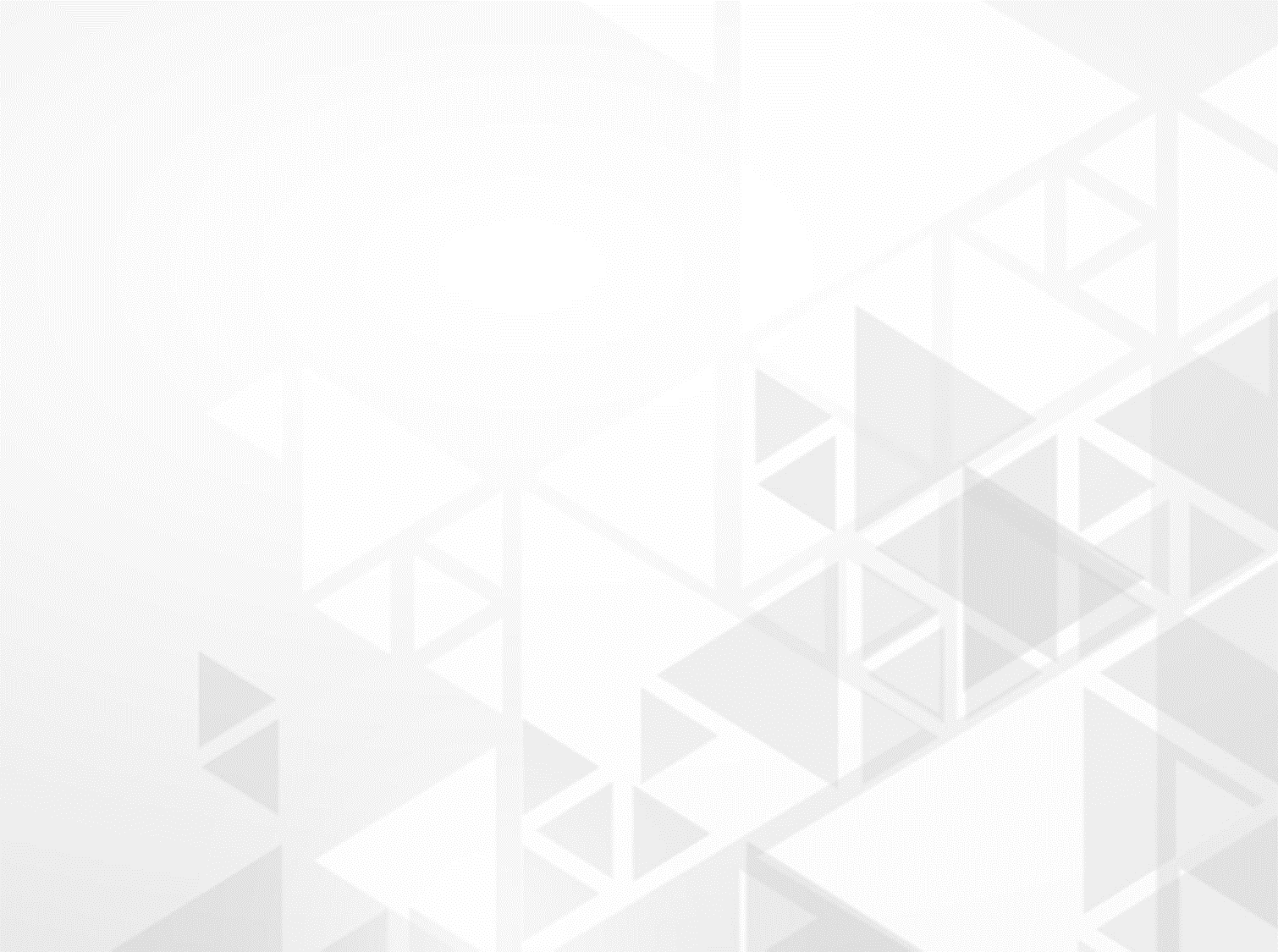 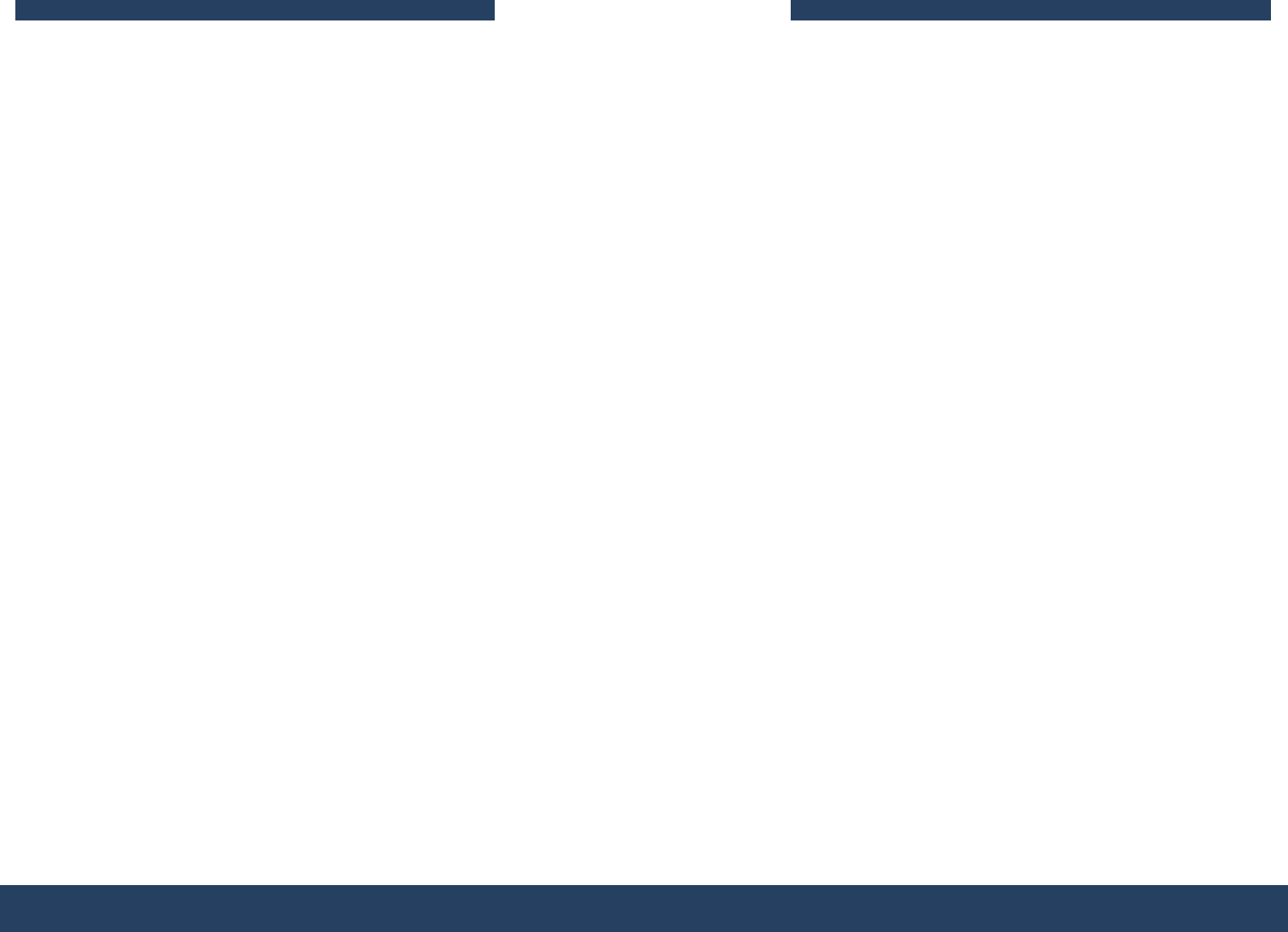 Нарушение установленных сроков представления форм учета и отчетности по валютным операциям, подтверждающих документов и информации при осуществлении валютных операций или сроков представления отчетов о движении средств по счетам (вкладам) в банках за пределами территории Российской Федерации с подтверждающими банковскими документами более чем на тридцать дней
влечет наложение административного штрафа на должностных лиц в размере от четырех тысяч до пяти тысяч рублей; на юридических лиц - от сорока тысяч до пятидесяти тысяч рублей.